Common bone tumors
By
Dr Maghrabi Mohammed 
Lecturer of orthopaedic surgery 
MD AinShams university
Introduction
Classification:
Benign 
Malignant 
Primary
Secondary
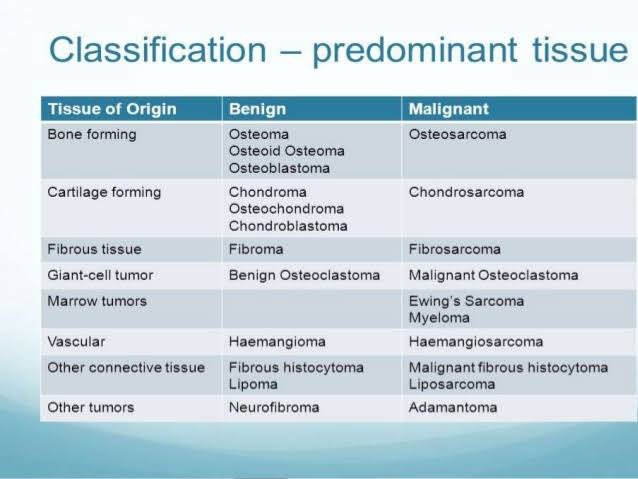 Classification
Benign lesions are classified using Arabic numbers (1,2,3) 
1 = latent lesion 
e.g. non-ossifying fibroma
2 = active lesion
e.g. ABC
3 = aggressive lesion
e.g. giant cell tumor of bone
Classification ofMalignant lesions
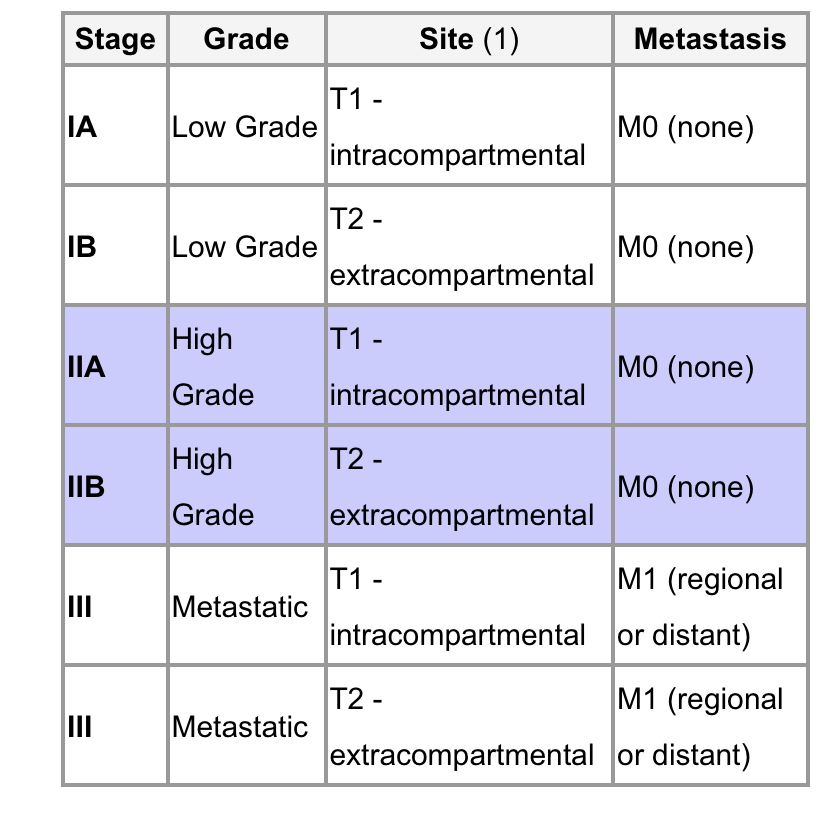 MSTS staging 
Prognosis of bone cancer depends on the following variables
presence of metastasis
skip (discontinous) lesions within the same bone
histologic grade
tumor size
Diagnosis
History ( thyroid breast prostate)
Clinical examination : Thyroid Breasts Chest Liver Kidney Rectal (prostate & rectal tumours) 
PXR CT MRI : affected bone
Angiography -> tumour blood supply and relationship to major vessels 
CT : chest abd pelvis 
Bone scan 
Laboratory: CBC, ESR, LFT, C PH ALP, Tumor markers( AFP PSA), urine analysis
Electrophoresis
Biopsy
TREATMENTS
Non surgical treatment:
Observation
Chemotherapy
Radiotherapy
Hormonal therapy
Bisphosphonates
SURGICAL EXCISION
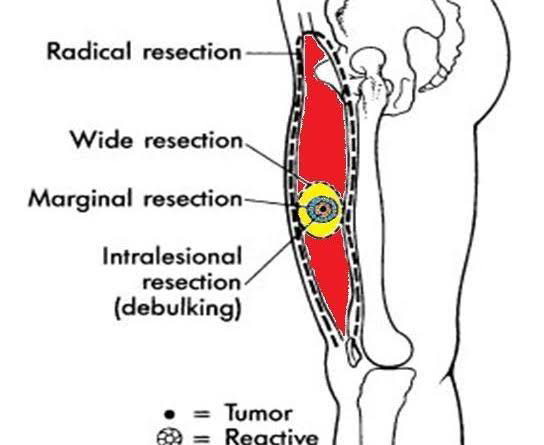 Intra-lesional  
through the tumour 
Marginal  
through pseudo-capsule of tumour 
Wide 
around reactive zone, take a cuff of normal tissue 
Radical  
removal of entire compartment or compartments
Reconstructive options
biological methods including:-
Autograft or allograft 
Tumor devitalized autograft  or recycling (involves re-implantation of tumor-bearing bone after devitalized treatment (extracorporeal irradiation, heat treatment and freezing)
Fibular graft (Vascularized or non)
Non biological methods, using custom-made implants
Bone graft
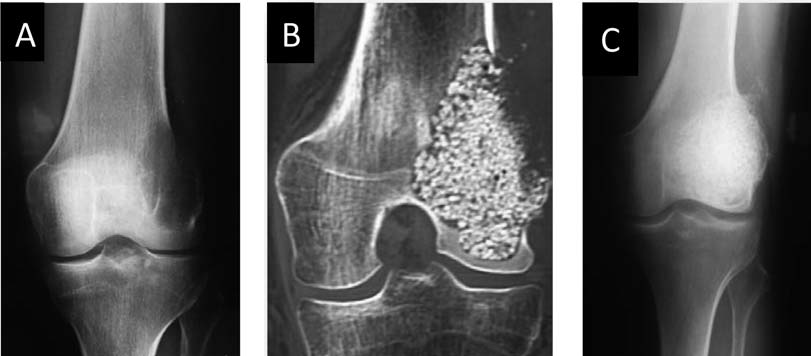 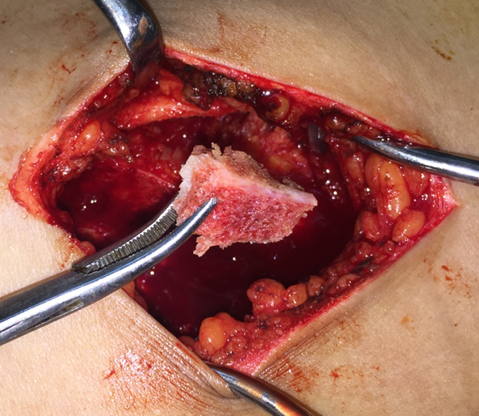 Recycling
Endoprosthesis
BENIGN LESIONS
SIMPLE BONE CYST
1. Simple bone cyst
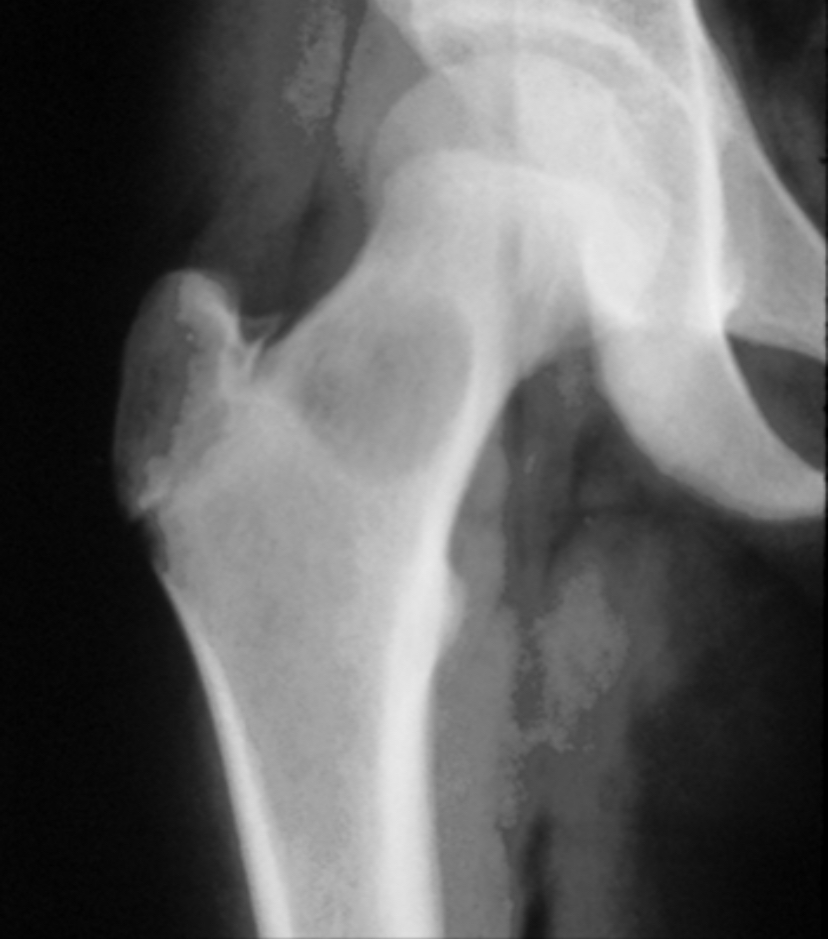 serous fluid-filled bone lesion
Age & location
usually found in the proximal humerus of young patients arises in the metaphysis adjacent to physis

Prognosis: decrease in size and may heal after growth is complete
Symptoms : most asymptomatic unless fracture occurs
Investigations:-PXR
central, lytic, well-demarcatedmetaphyseal lesion
"fallen leaf" sign (pathologic fracture with fallen cortical fragment is pathognomonic

Treatment 
Immobilization alone
Curettage and bone grafting
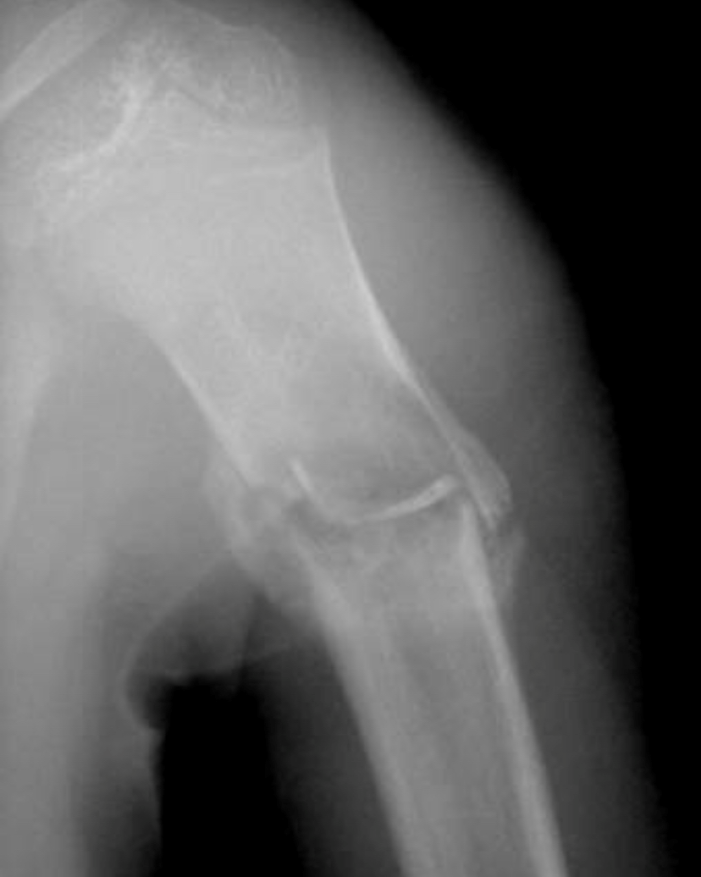 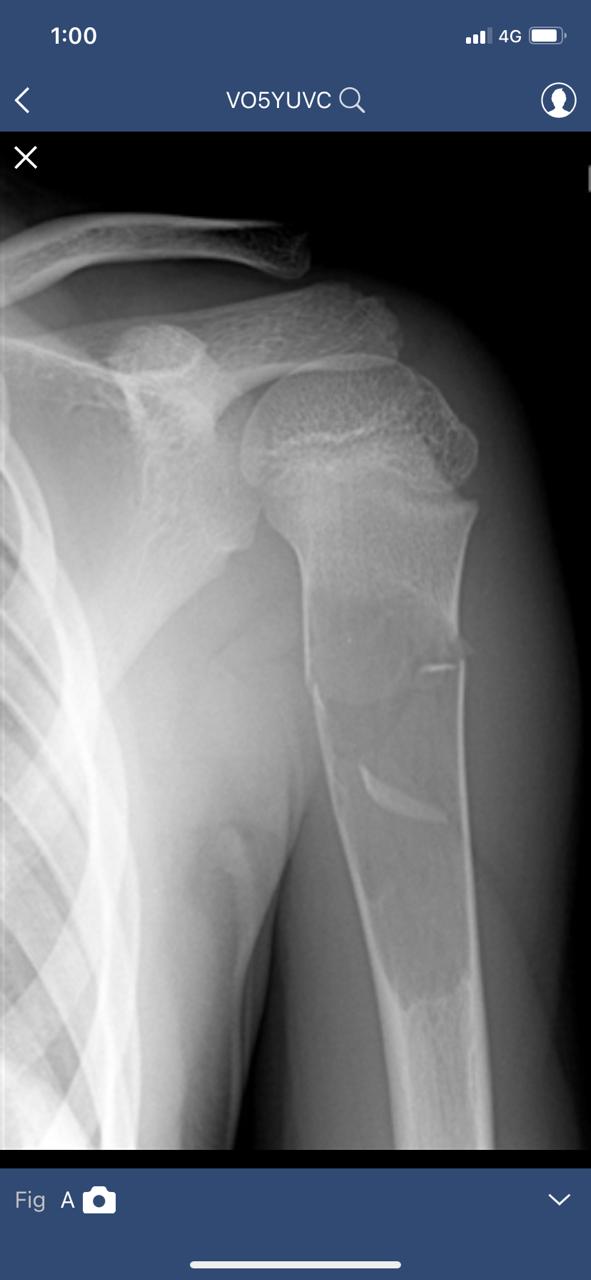 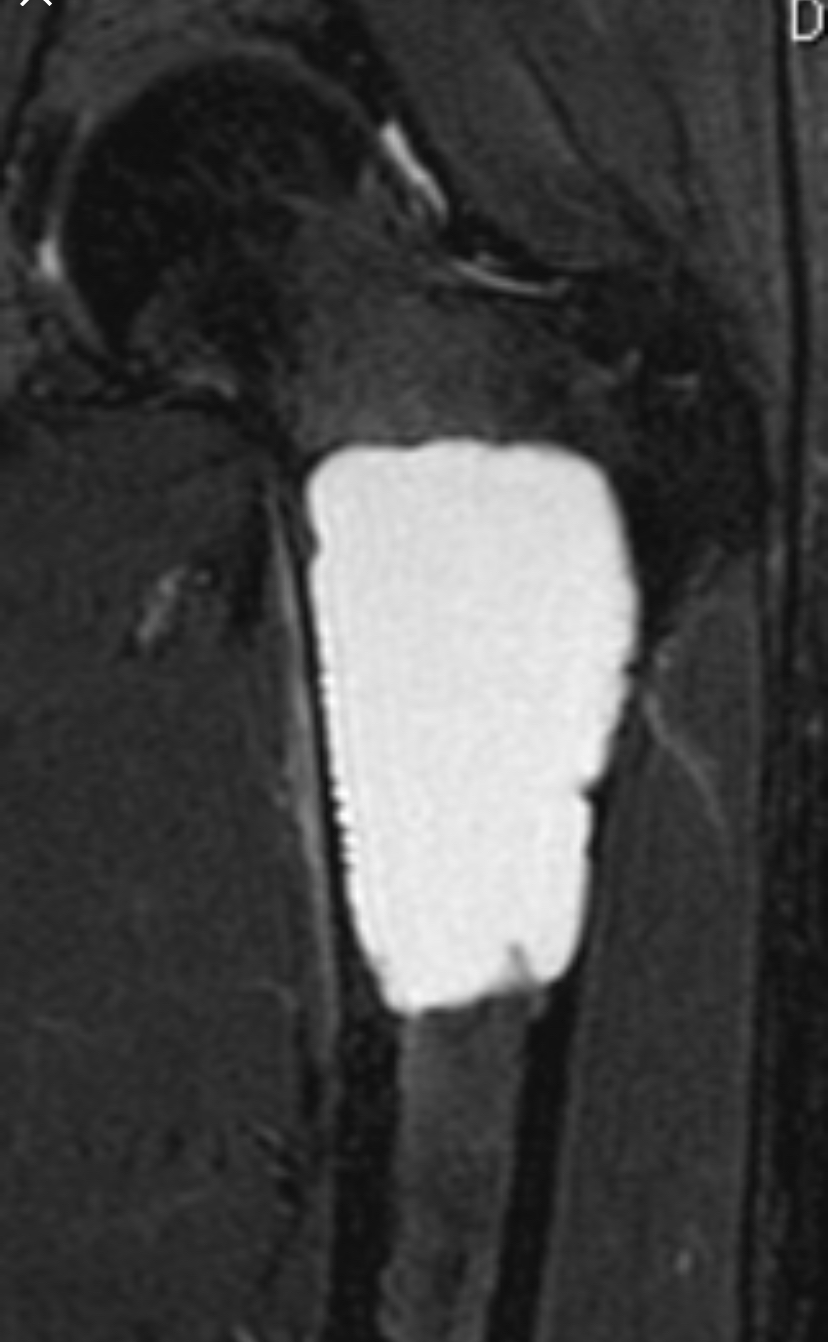 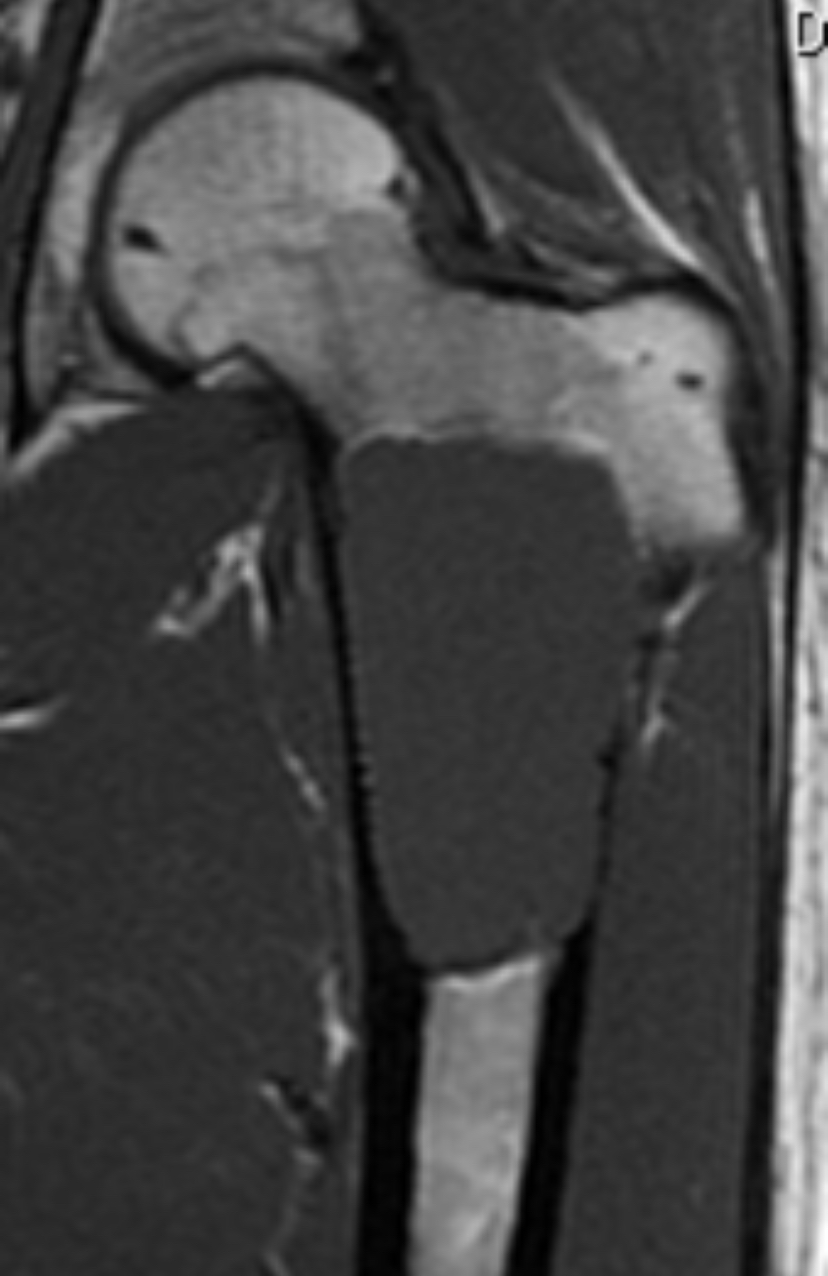 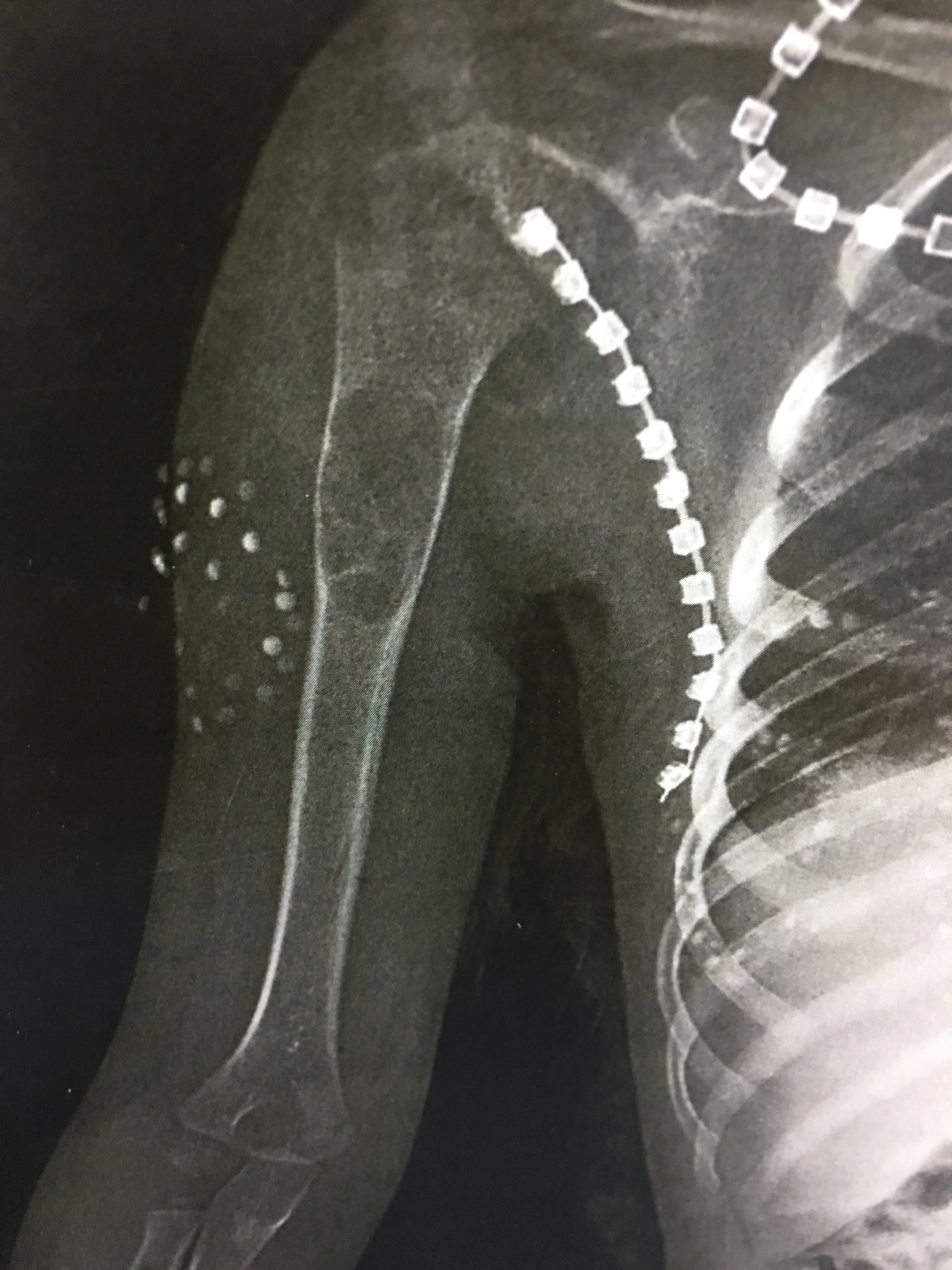 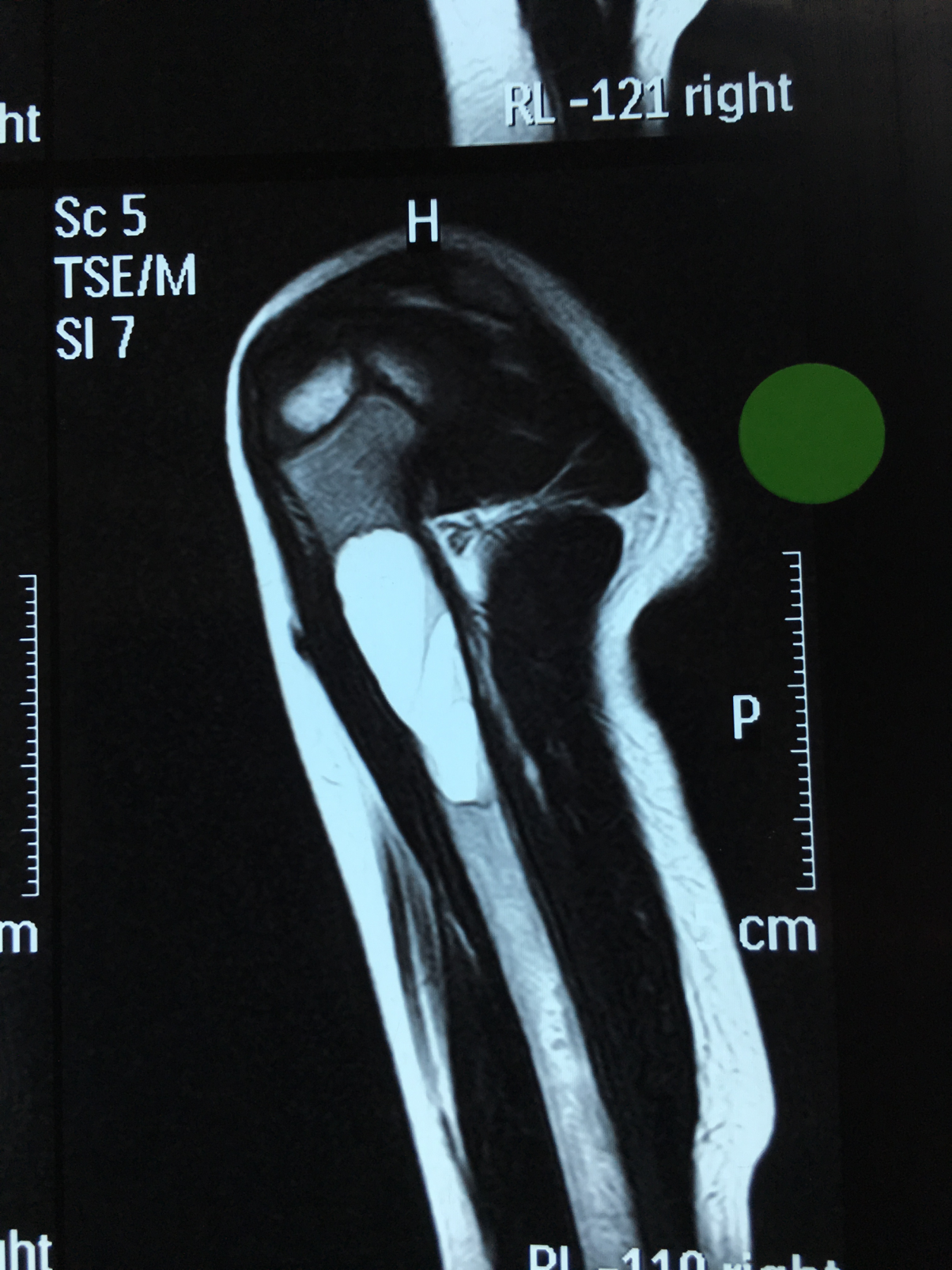 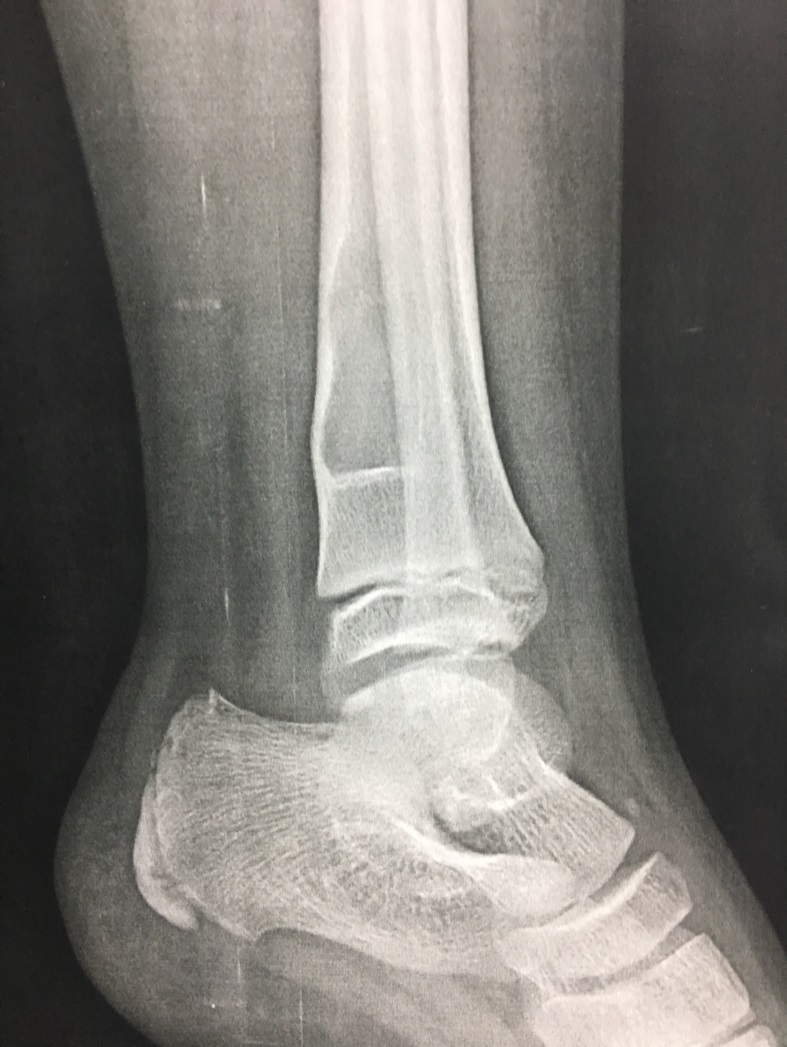 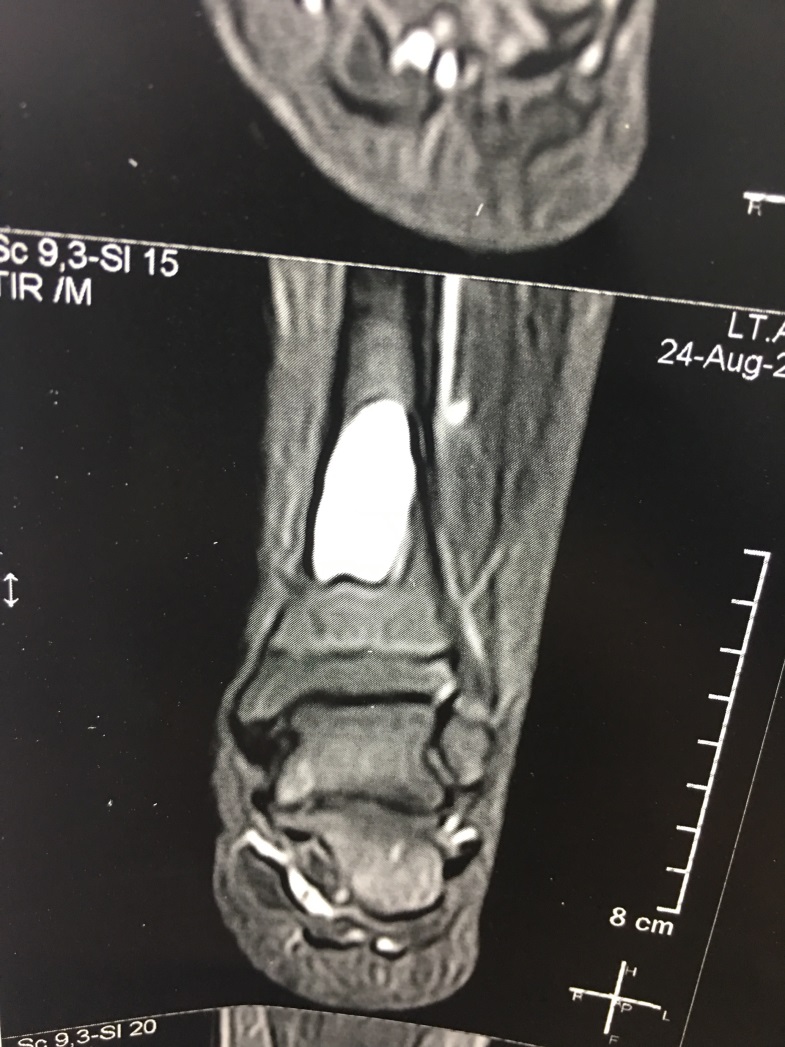 Aneurismal BONE CYST
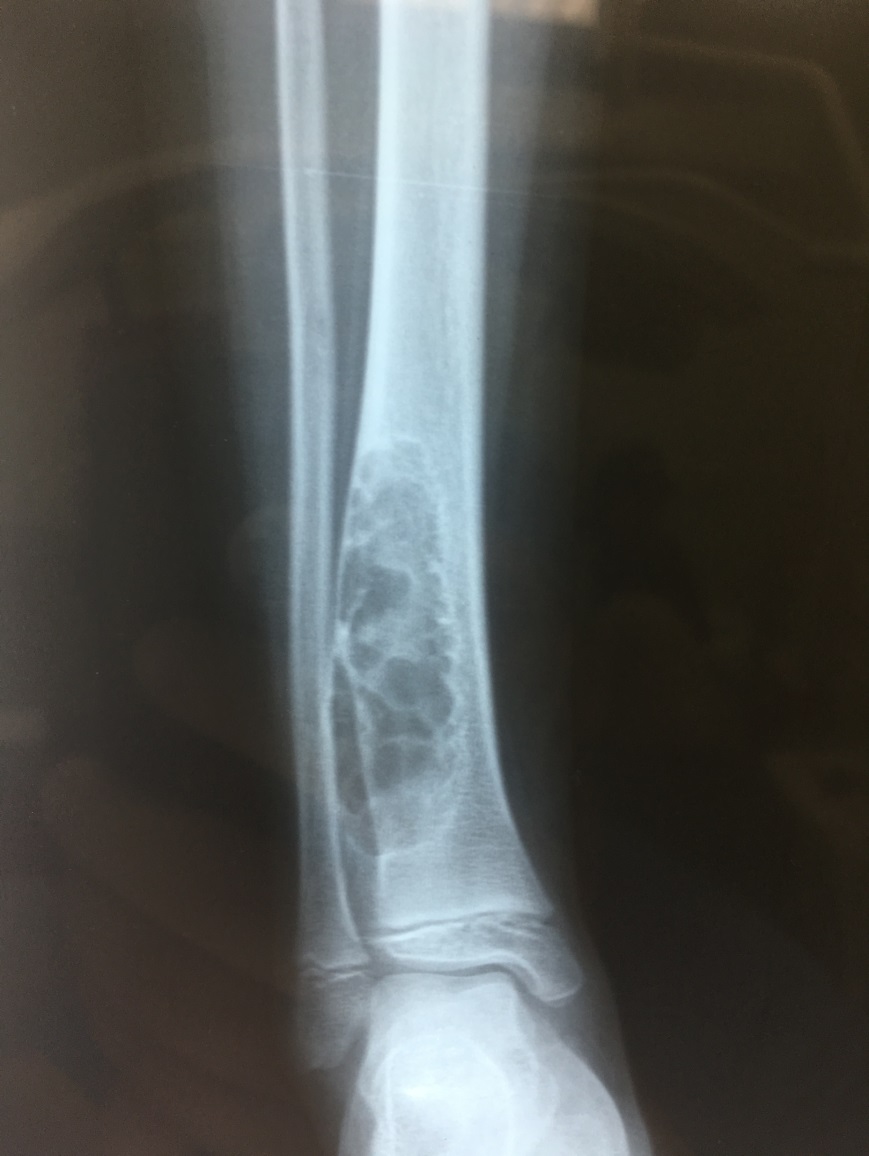 2-ABC
Benign bone lesion with multiple blood-filled cavitie

75% of patients are < 20 yrs.
Long bones (Femur and tibia being most common) arises in the metaphysis 

primary and secondary forms

Symptoms : pain and swelling
may present with pathologic fracture
Investigations:-
PXR:- expansile, eccentric metaphyseal and lytic lesion with bony septae ("bubbly appearance") 
MRI or CT scan will show multiple fluid lines 

Treatment 
curettage and bone grafting
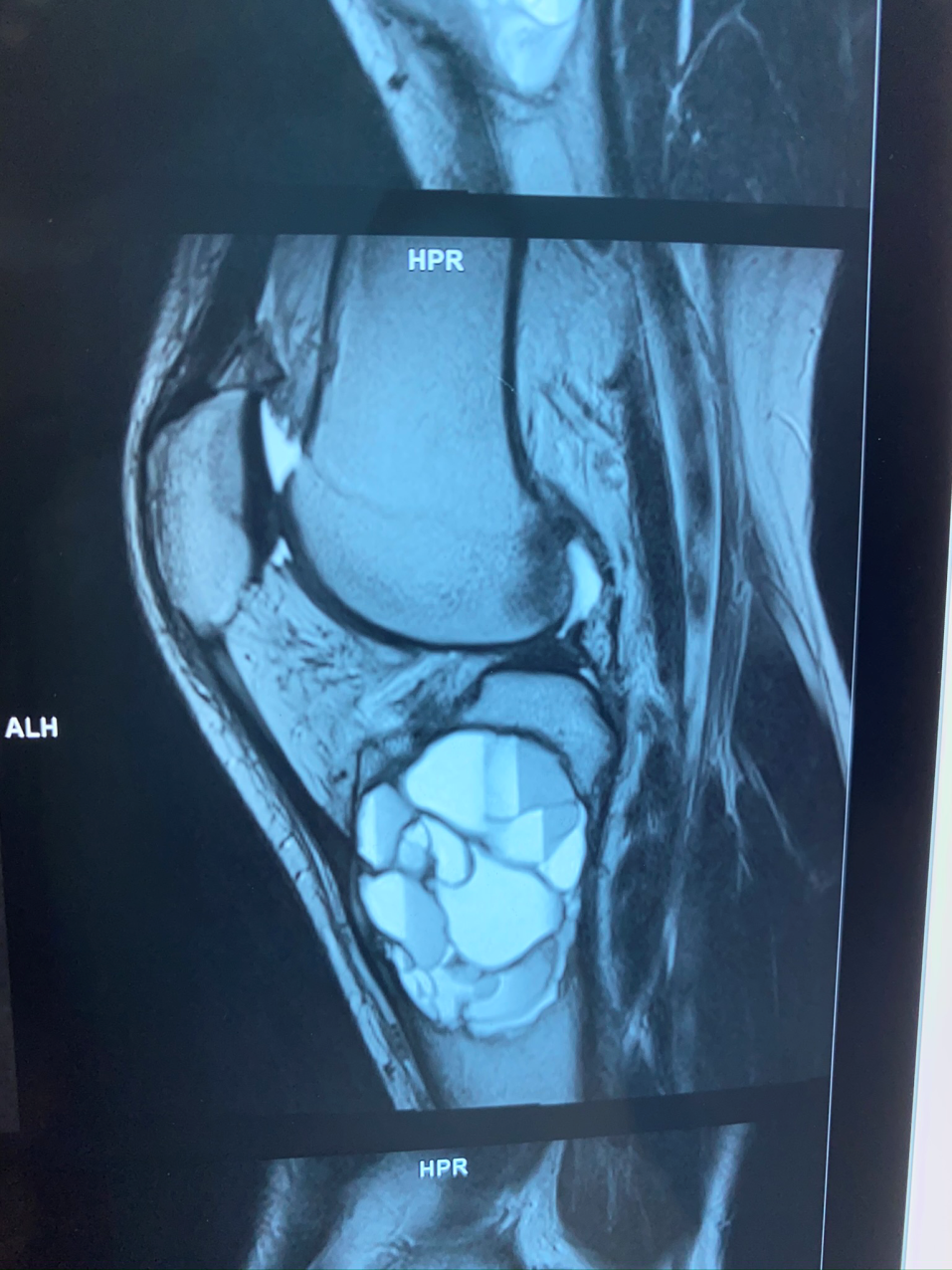 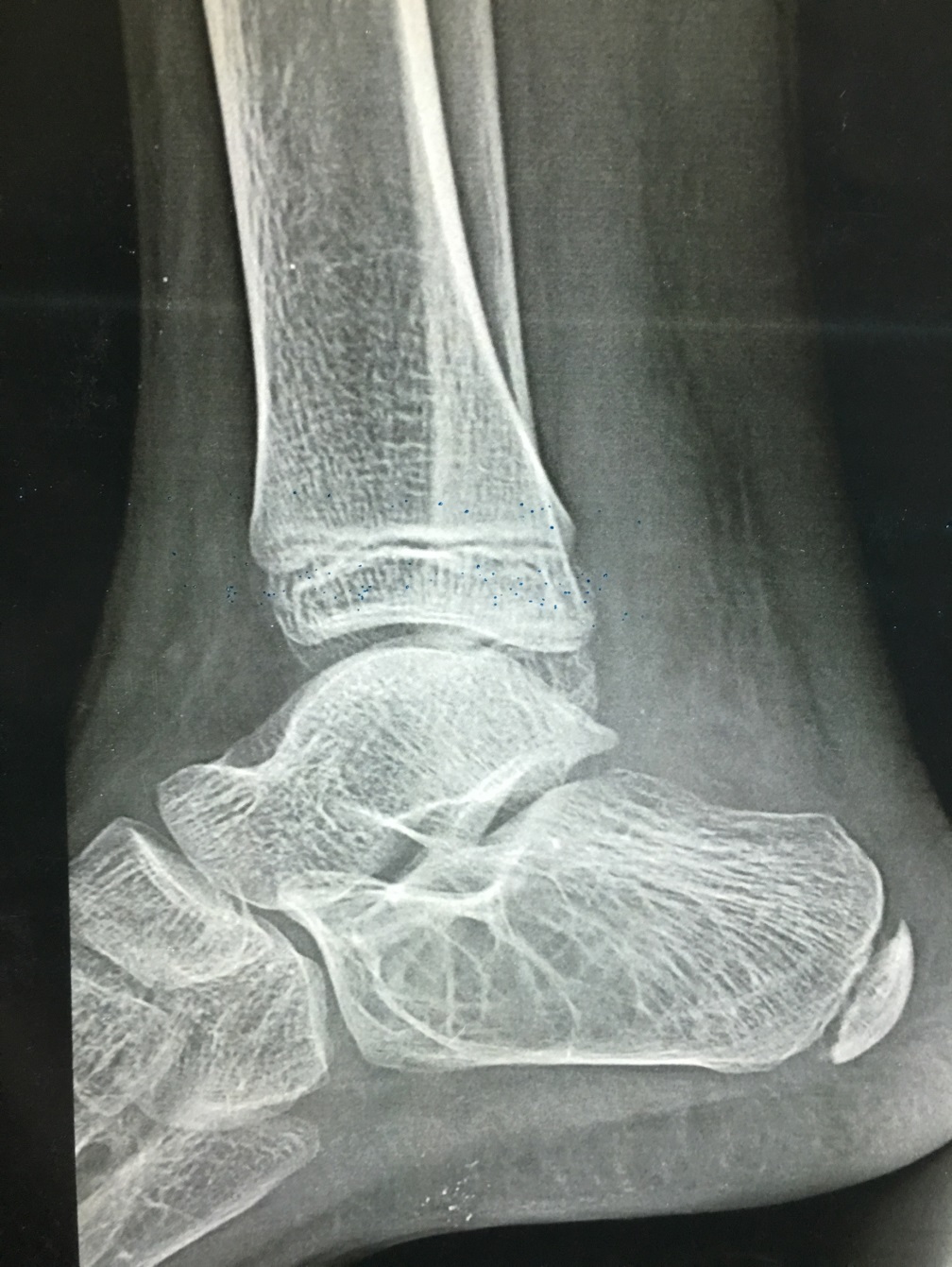 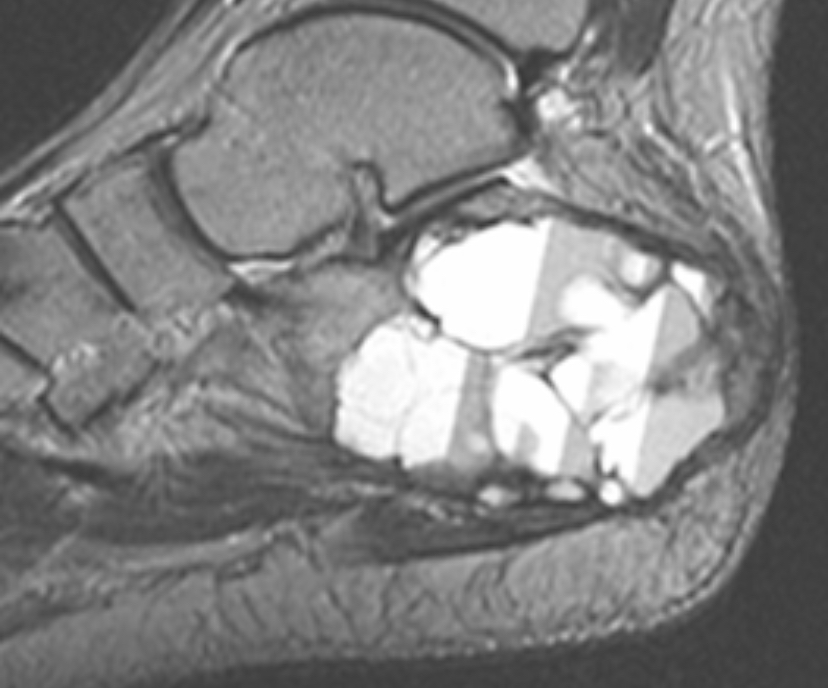 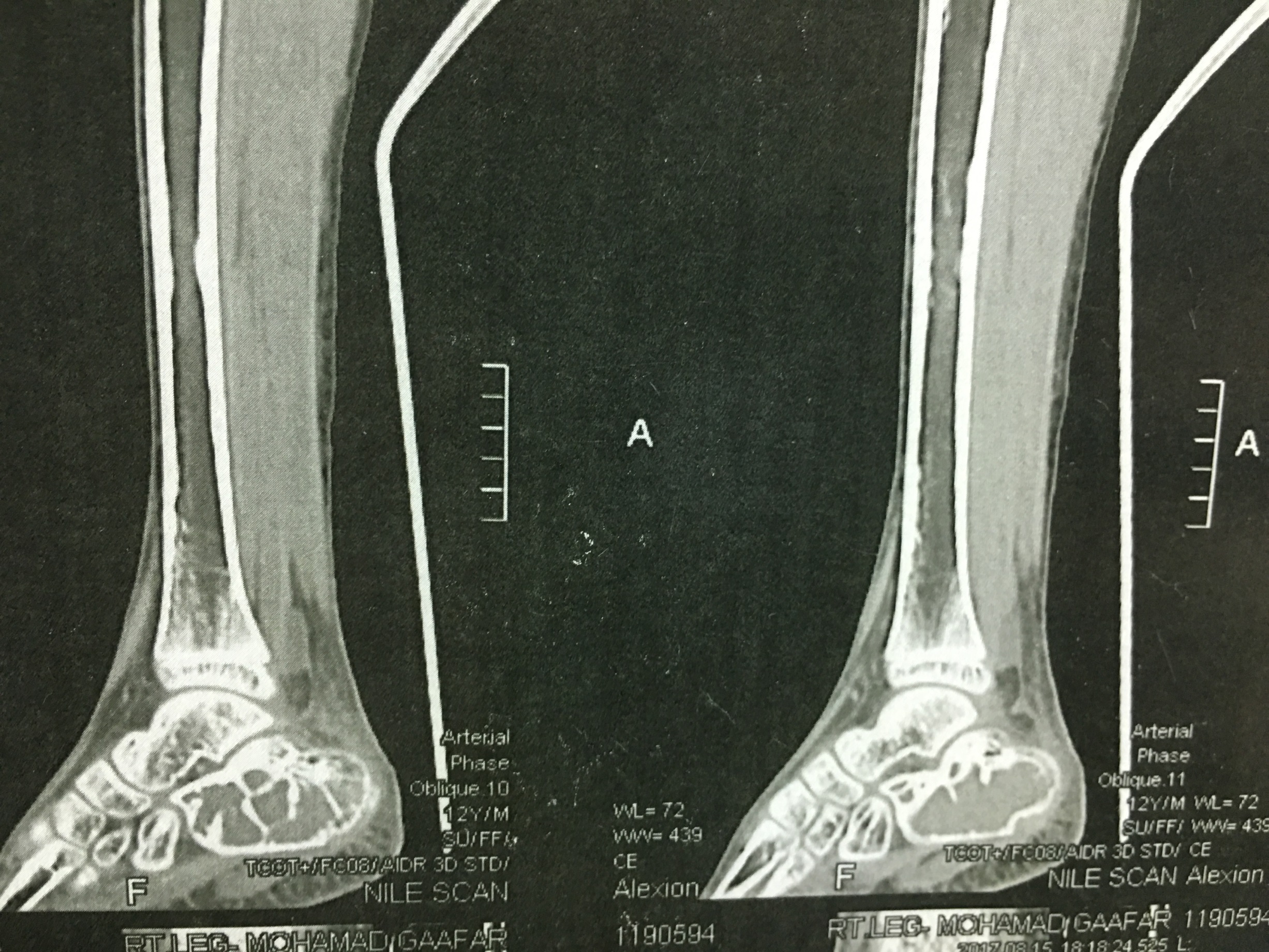 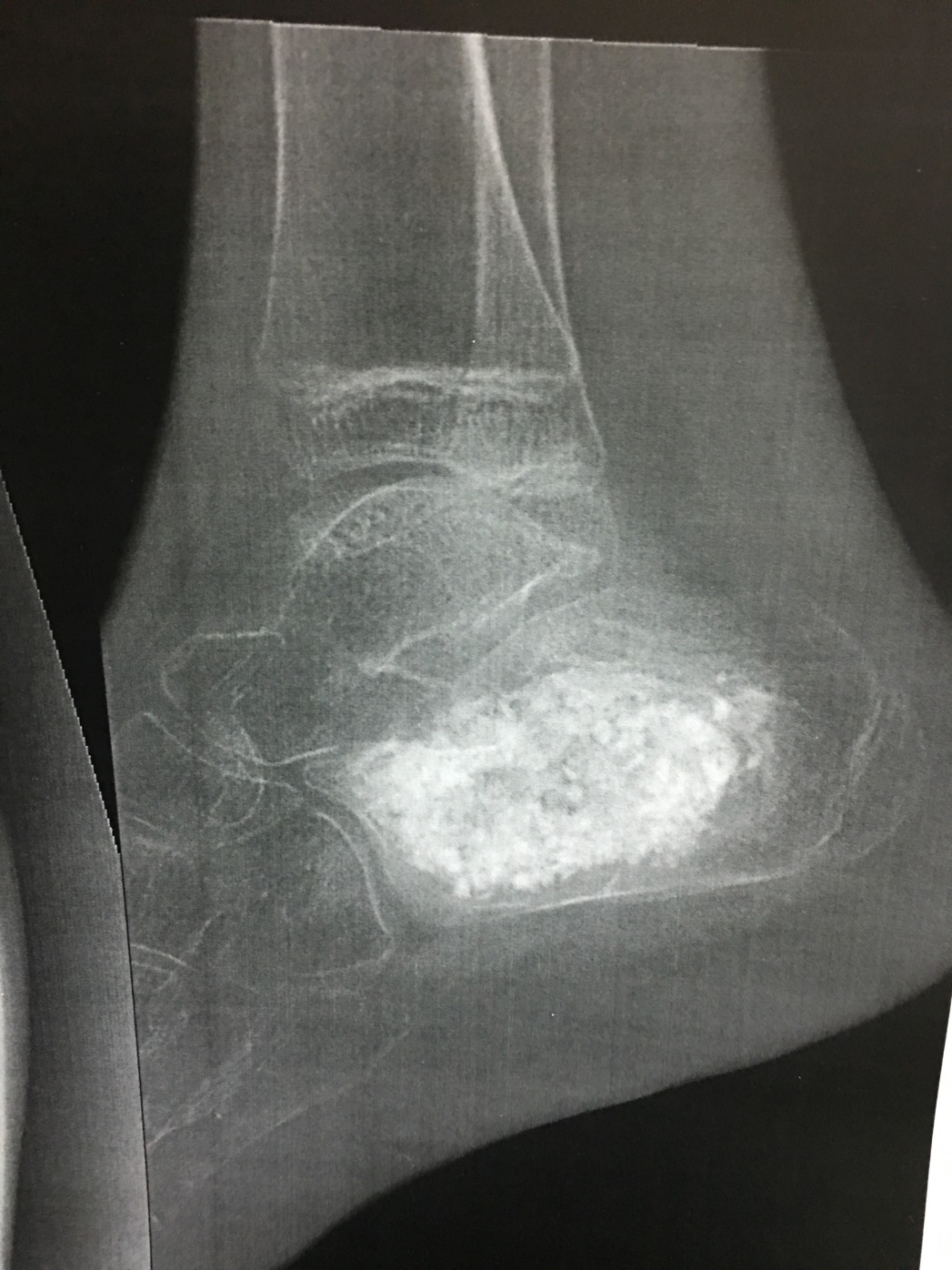 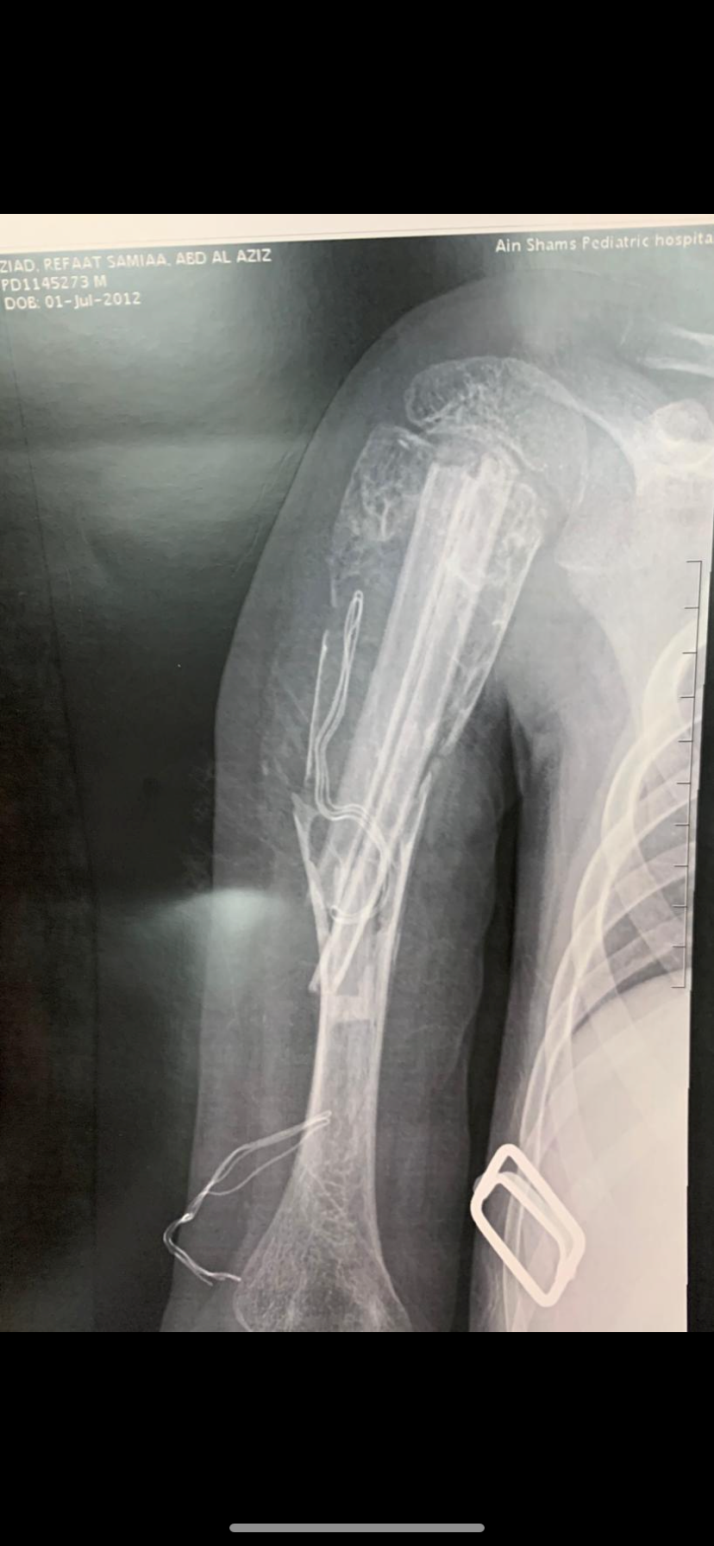 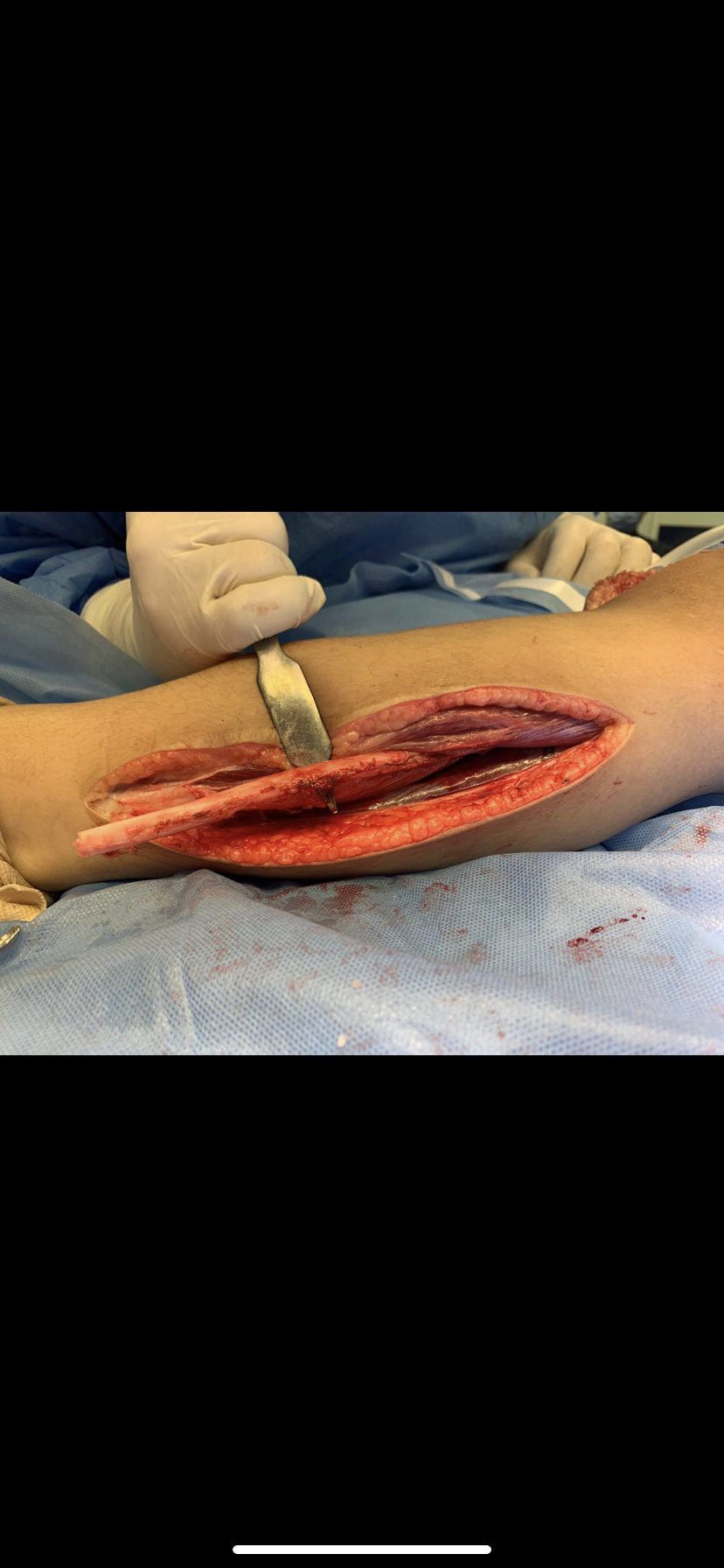 NON OSSIFYING FIBROMA
non-ossifying fibroma (NOF) is a benign fibrogenic lesion
one of the most common benign bone tumors in childhood (with osteochondroma)
Age and location 
common in children 5-15 years old
metaphysis of long bones
Symptoms 
Asymptomatic :-usually found incidentally
may present with pathologic fracture
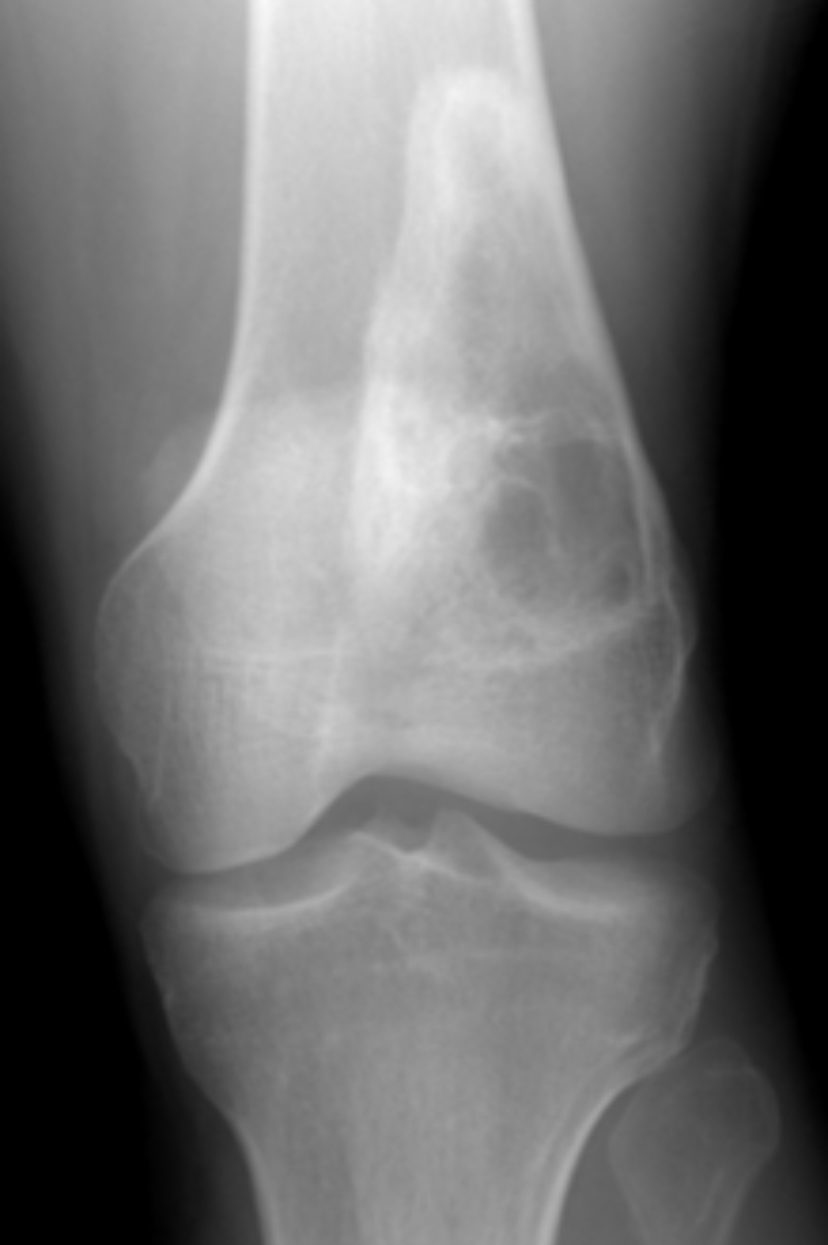 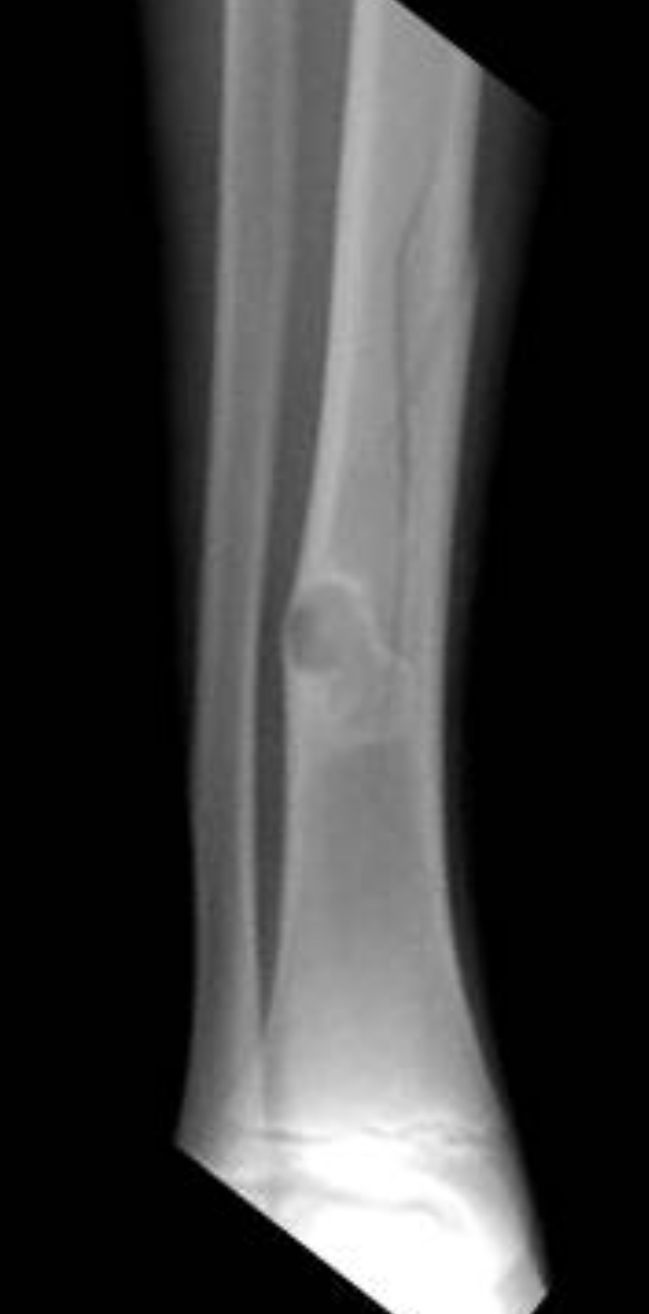 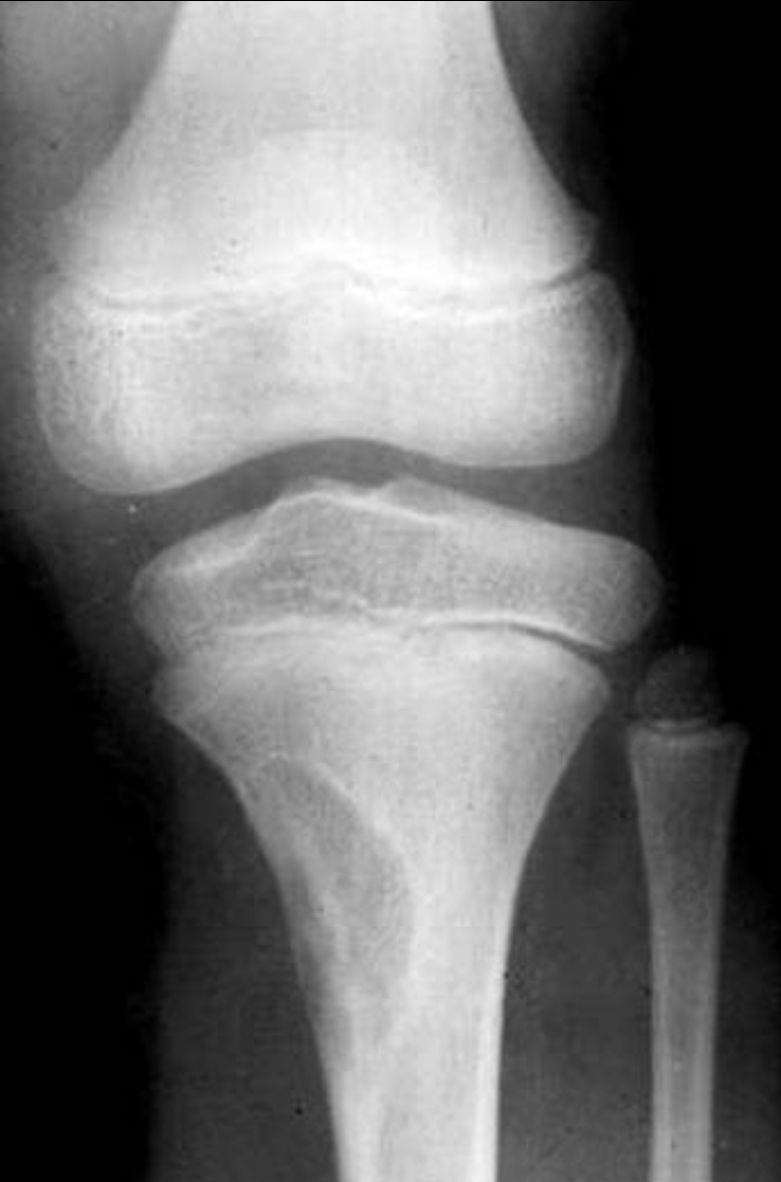 Investigations:-
PXR:-metaphyseal eccentric lytic lesion surrounded by sclerotic rim
Cortex may be expanded and thin
As patient approaches skeletal maturity, lesions become sclerotic
Treatment 
observation
curettage and bone grafting
     symptomatic and large lesion
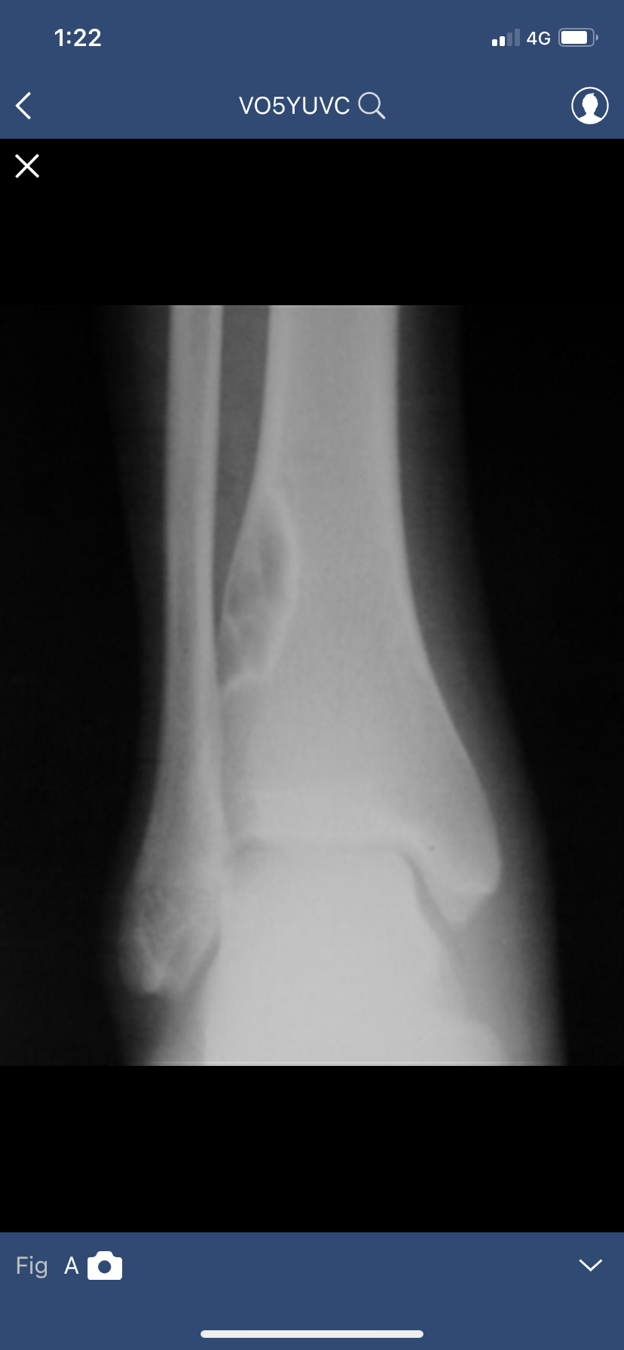 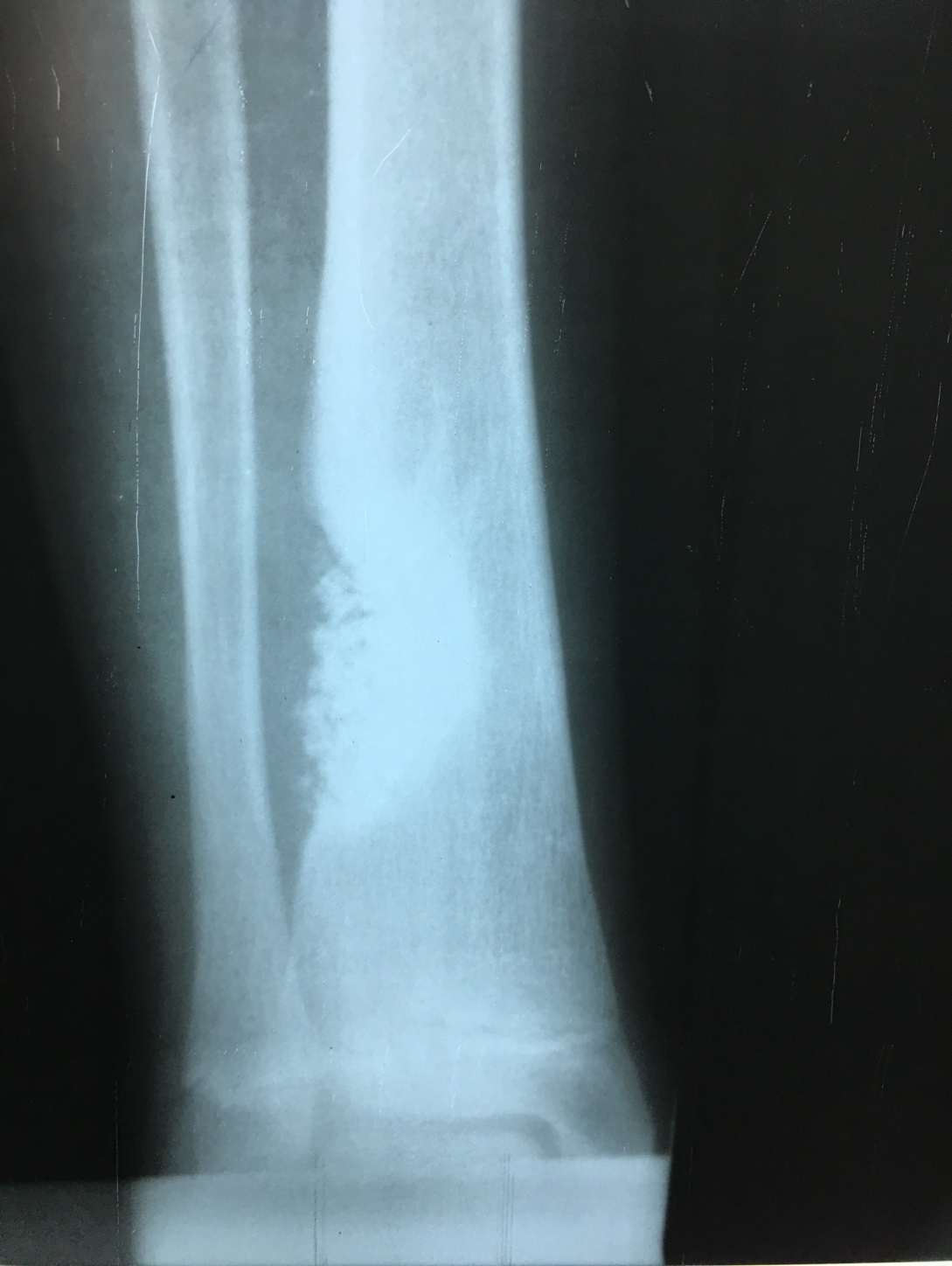 Osteoid osteoma
A small, painful, benign cortical bone lesion 
Proximal femur, tibia, hand , feet and spine
pathoanatomy
nidus
central nodule of woven bone and osteoid 
reactive zone
area of thickened bone 
Symptoms pain
constant and progressive
worse at night and with drinking Alcohol
relieved by NSAIDS
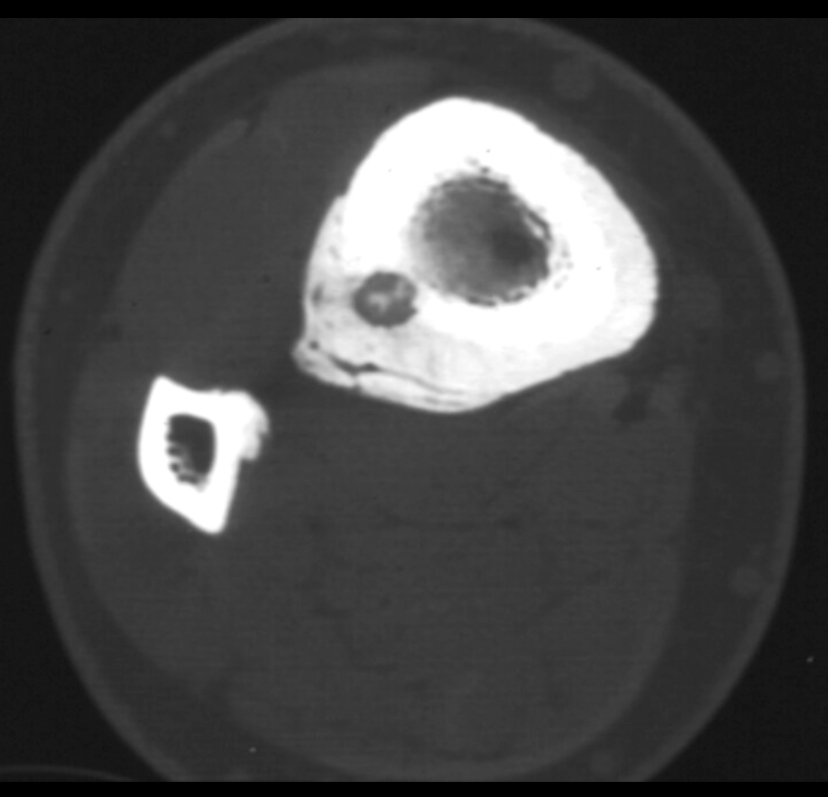 Investigations:-
PXR:- intensely sclerotic bone around radiolucent nidus 
CT is the study of choice : 
help to identify the location and size of nidus  
usually < 1.5 cm
Treatment 
Observation NSAIDS
percutaneous radiofrequency ablation
surgical resection with currettage
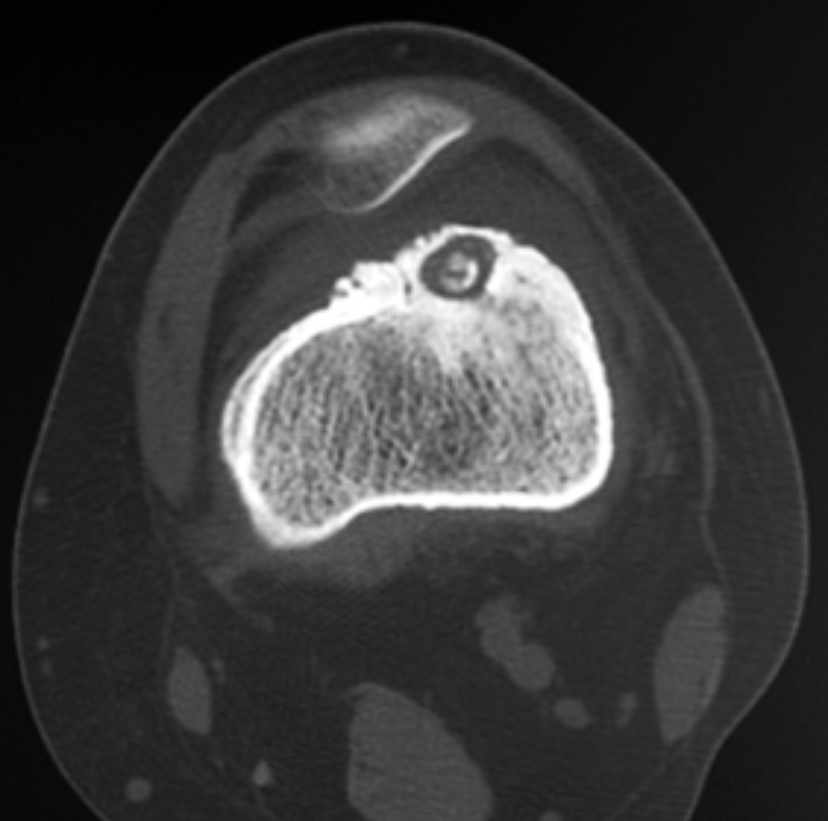 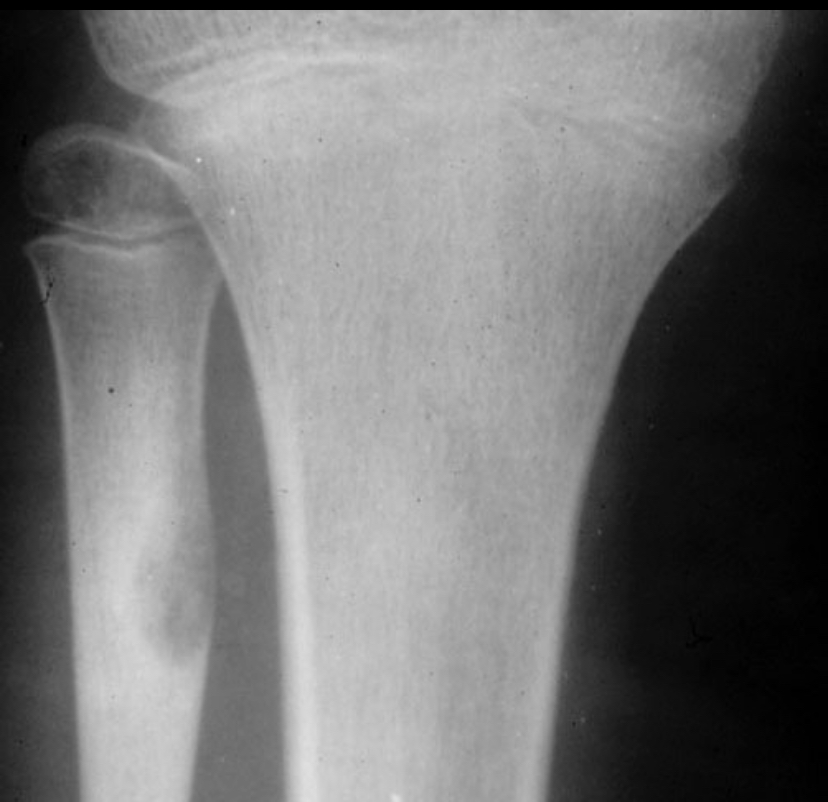 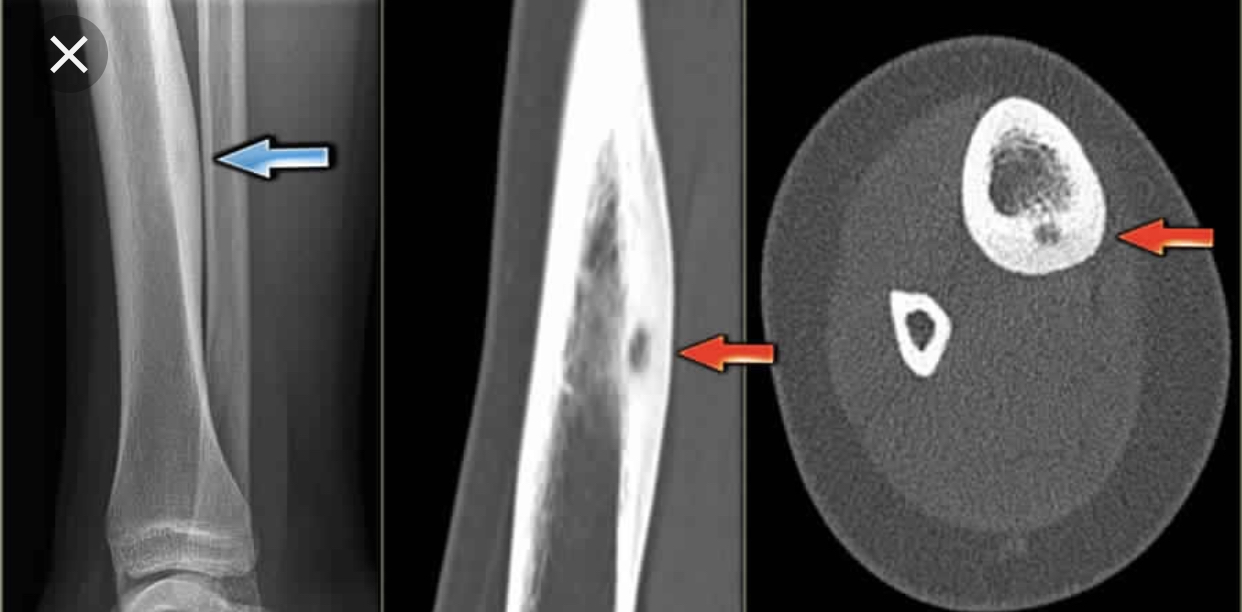 Enchondroma
A benign chondrogenic tumor composed of hyaline cartilage
the most common bone tumor in the hand is the enchondroma
20-50 year olds
usually found in the bone of hands and feet
other locations include distal femur, proximal humerus and tibia
May be solitary enchondroma or multiple
Ollier’s disease and Maffucci's syndrome (multiple enchondromatosis)
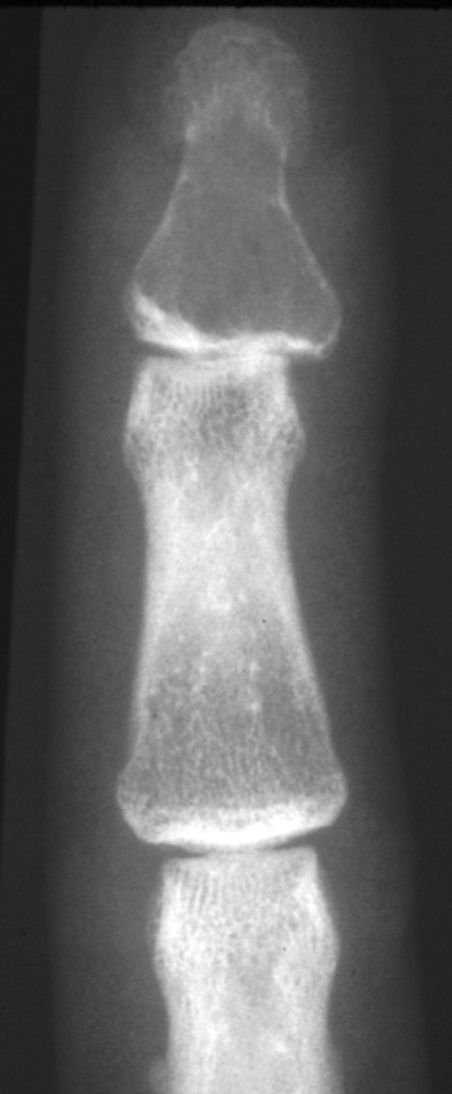 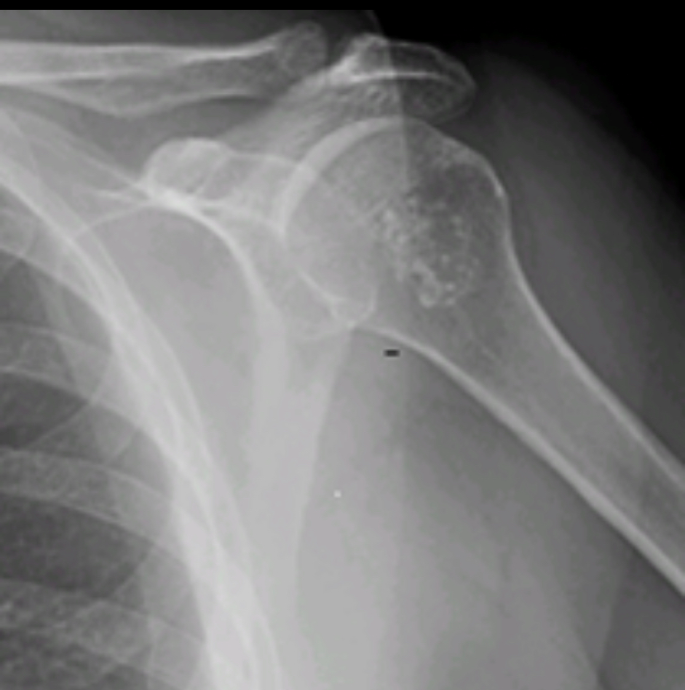 Investigations:-
PXR:- well defined, lucent, central medullary lesions that calcify over time
pop-corn" stippling or may have purely lytic appearance (especially in hand)
cortical expansion and thinning may be present in hands, feet
Treatment 
Observation:- serial radiography 
surgical resection with currettage
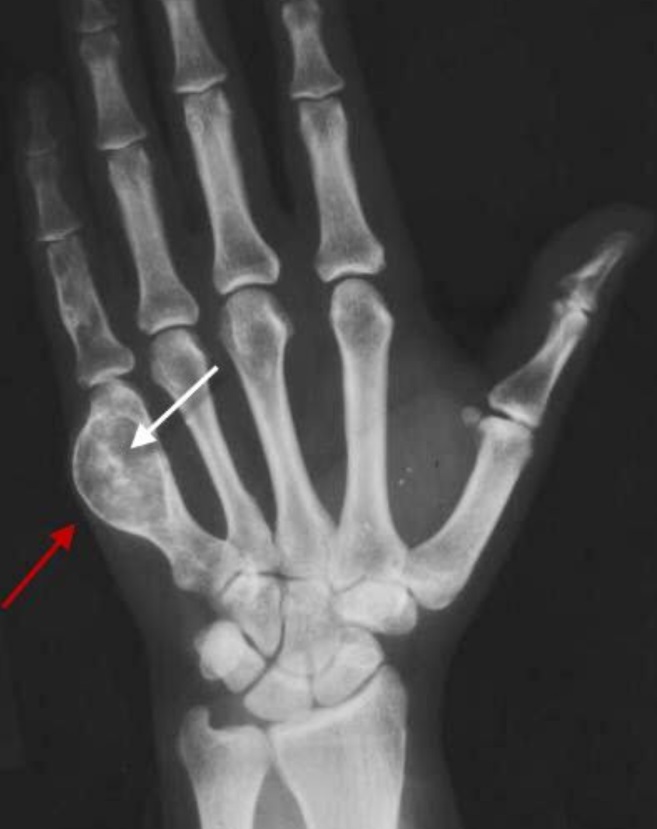 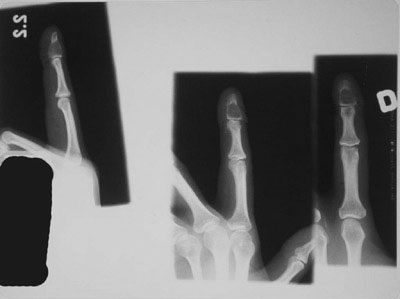 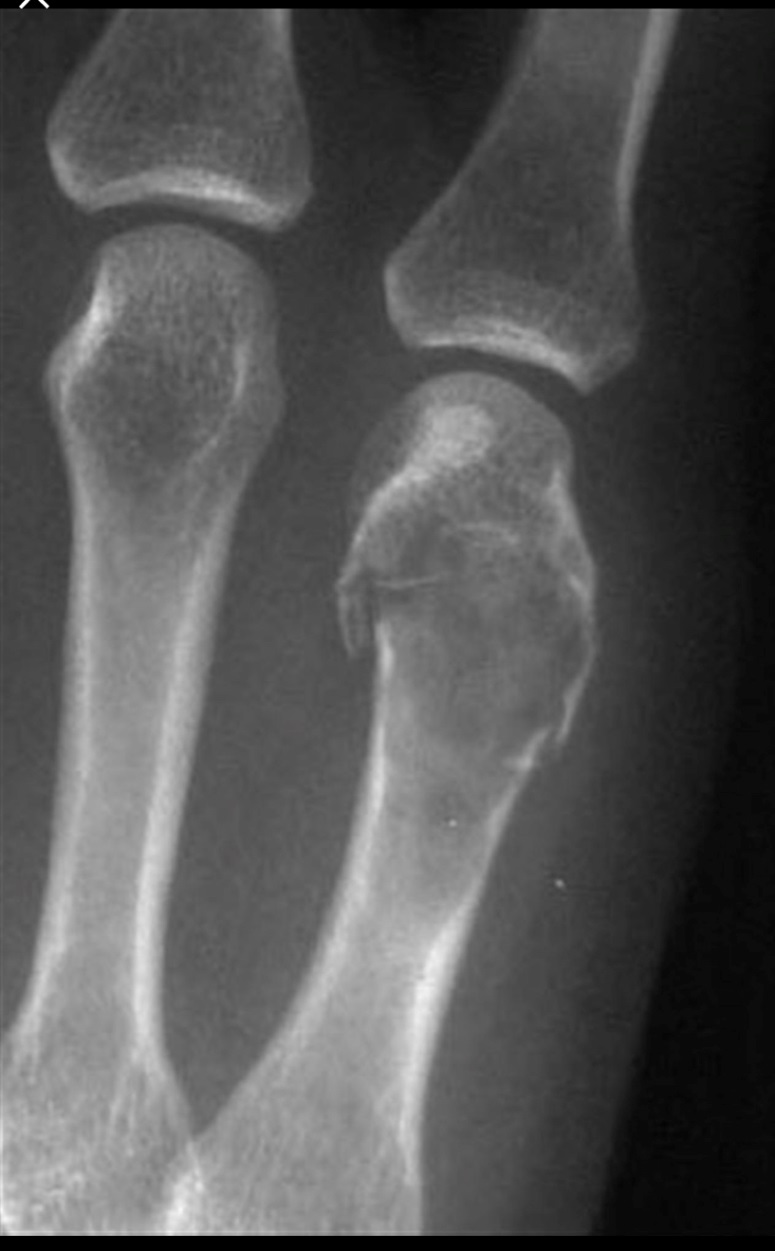 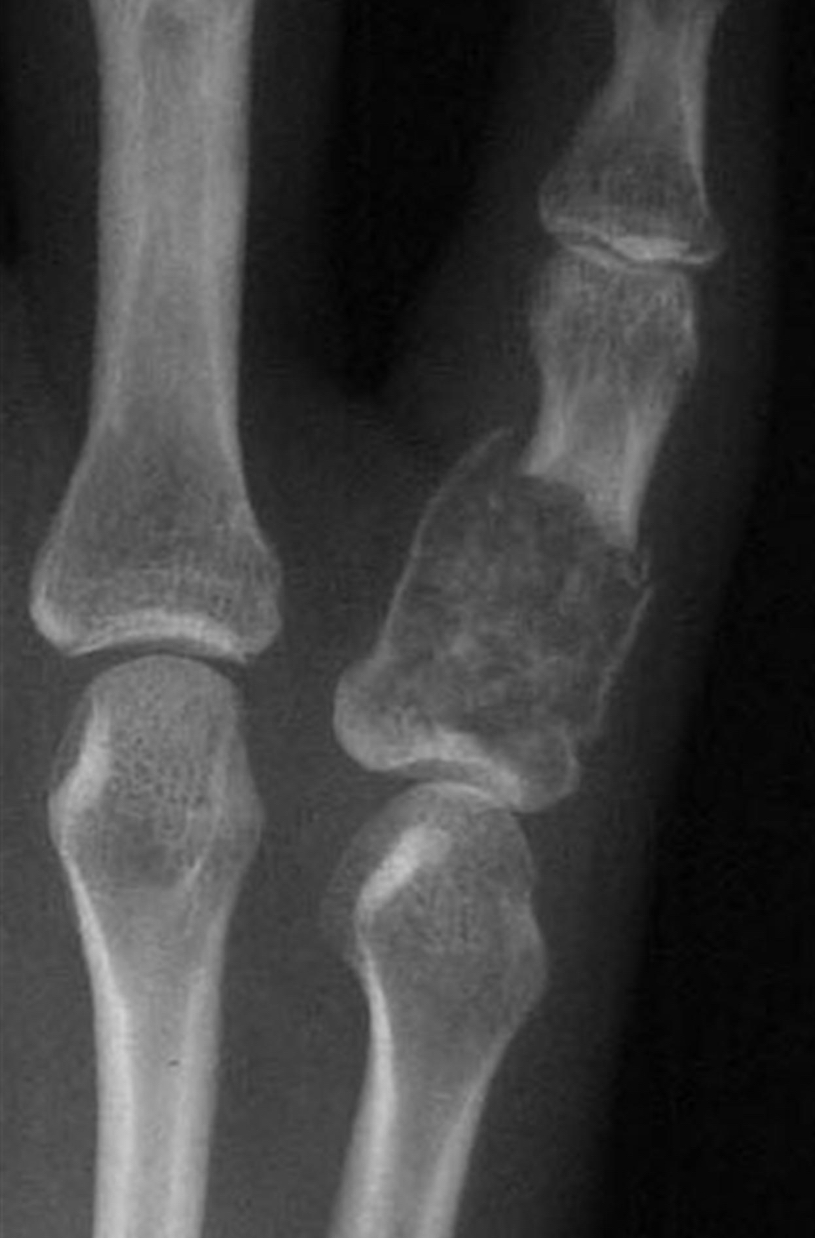 Osteochondroma
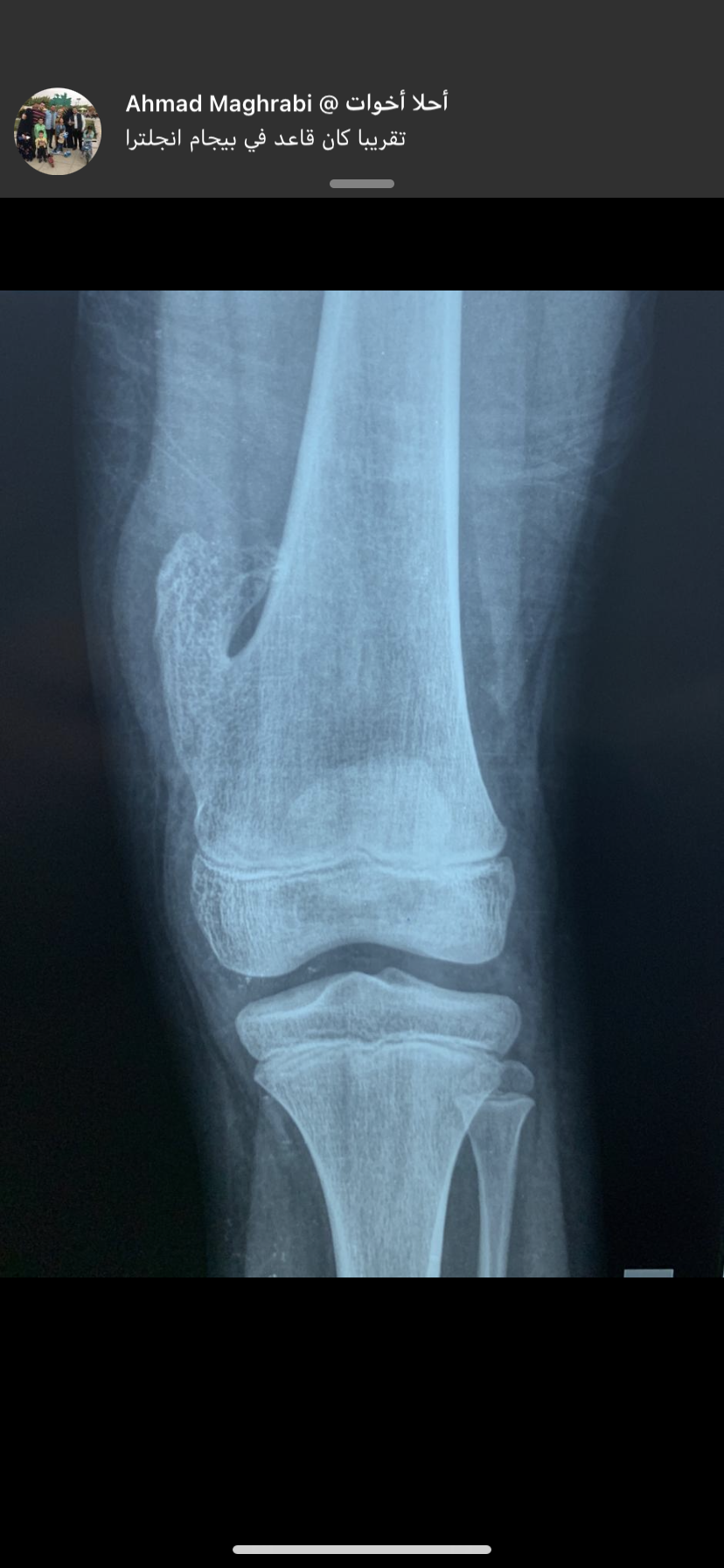 A benign chondrogenic lesion derived from cartilage from the perichondral ring that may take the form of 
solitary ostoechondroma or Multiple Hereditary Exostosis (MHE)
The most common benign bone tumor
Occur on the surface of the bone around the knee in adolescents and young adults
Asymptomatic, painless mass, symptoms of neurovascular compression
They continue to grow away from joints until skeletal maturity
risk of malignant transformation is<1% with solitary osteochondroma
Signs of malignant changes???
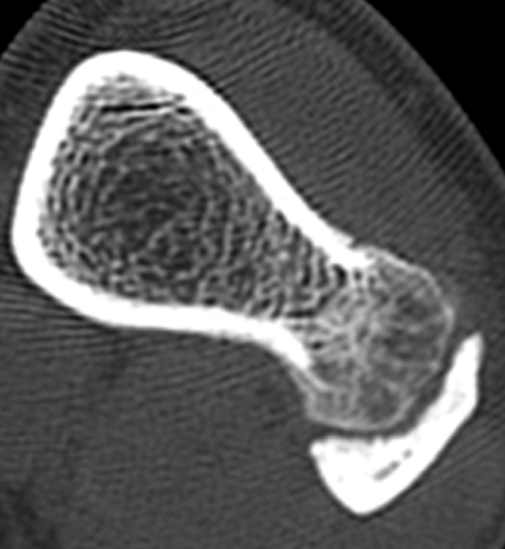 Investigations:-
PXR:- sessile (broad base) or pedunculated (narrow stalk) lesions found on the surface of bones
Cortex of the lesion continuous with cortex of the native bone
Medullary cavity of lesion continuous with medullary cavity of native bone
Cartilage cap is usually radiolucent (looks smaller than felt)
Treatment 
Observation:- if asymptomatic
marginal resection at base of stalk, including cartilage cap
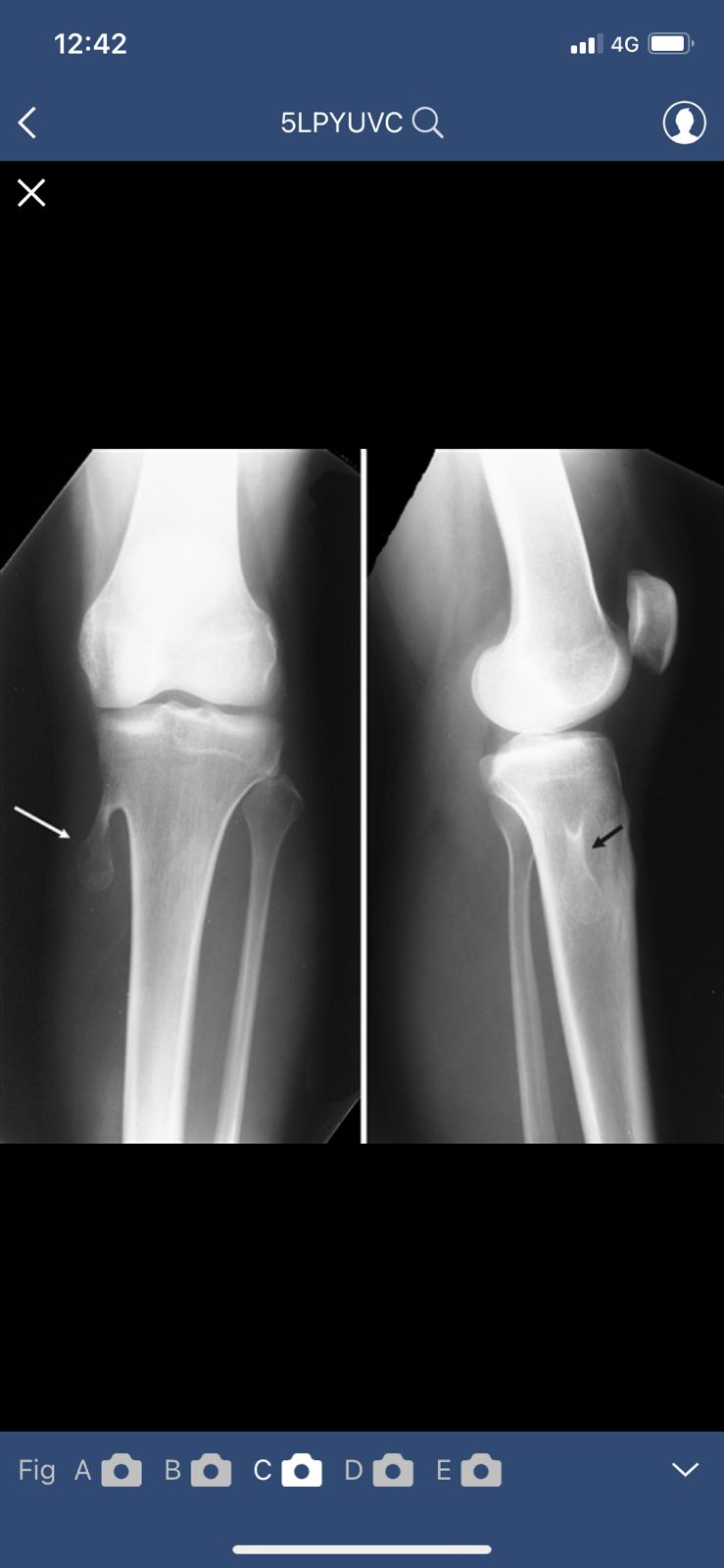 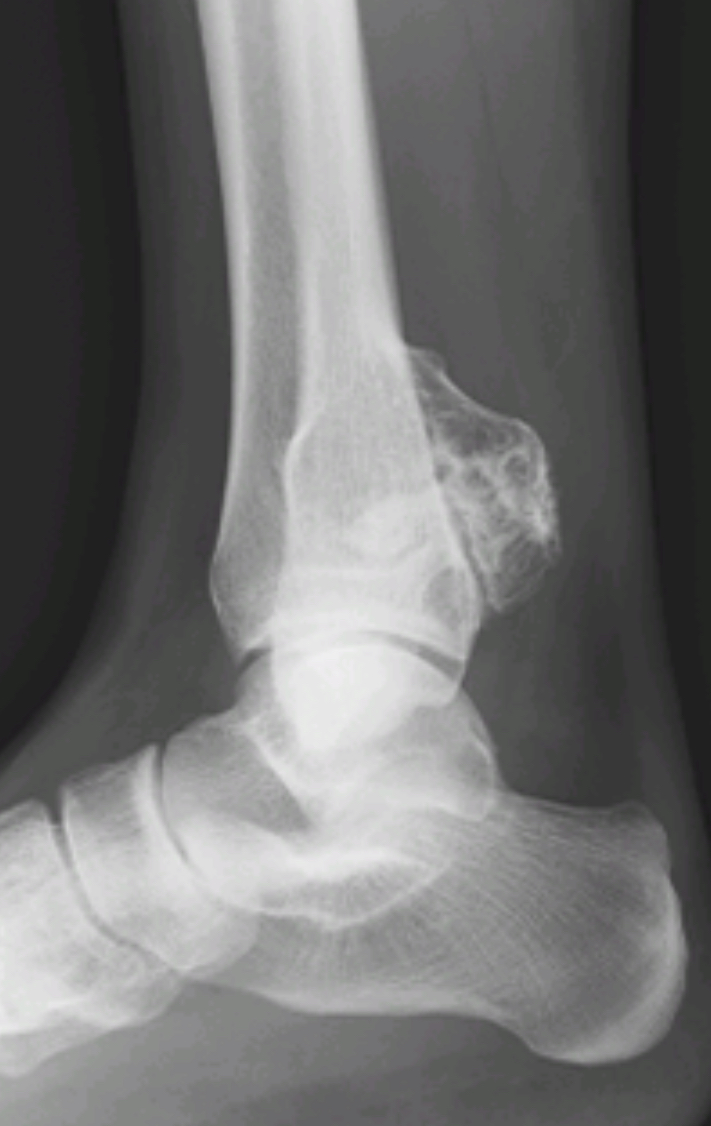 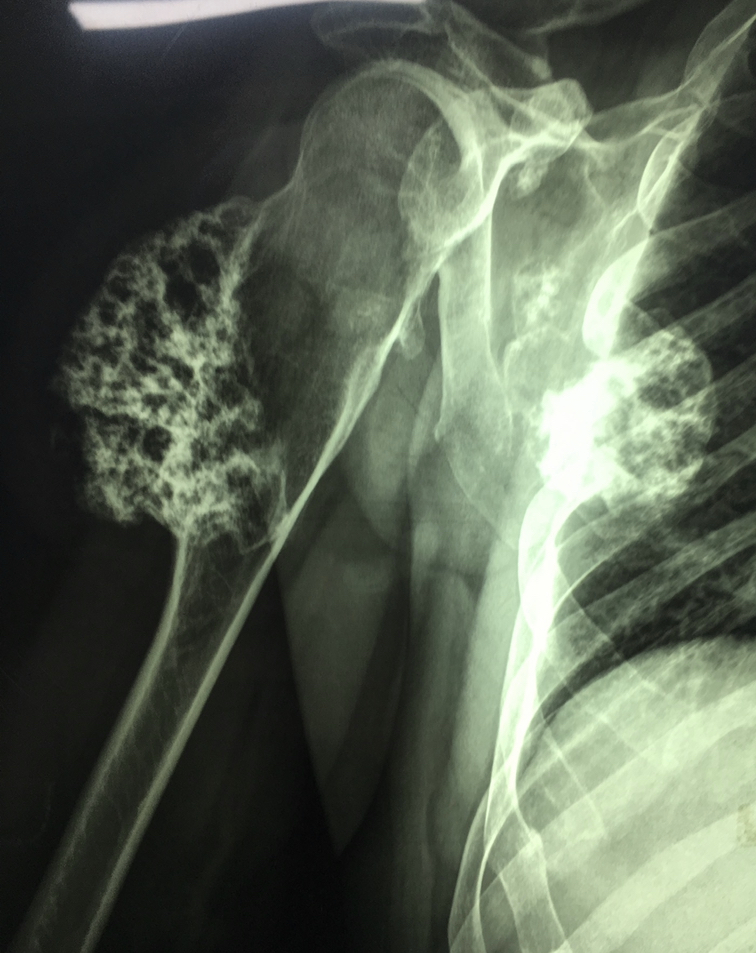 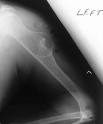 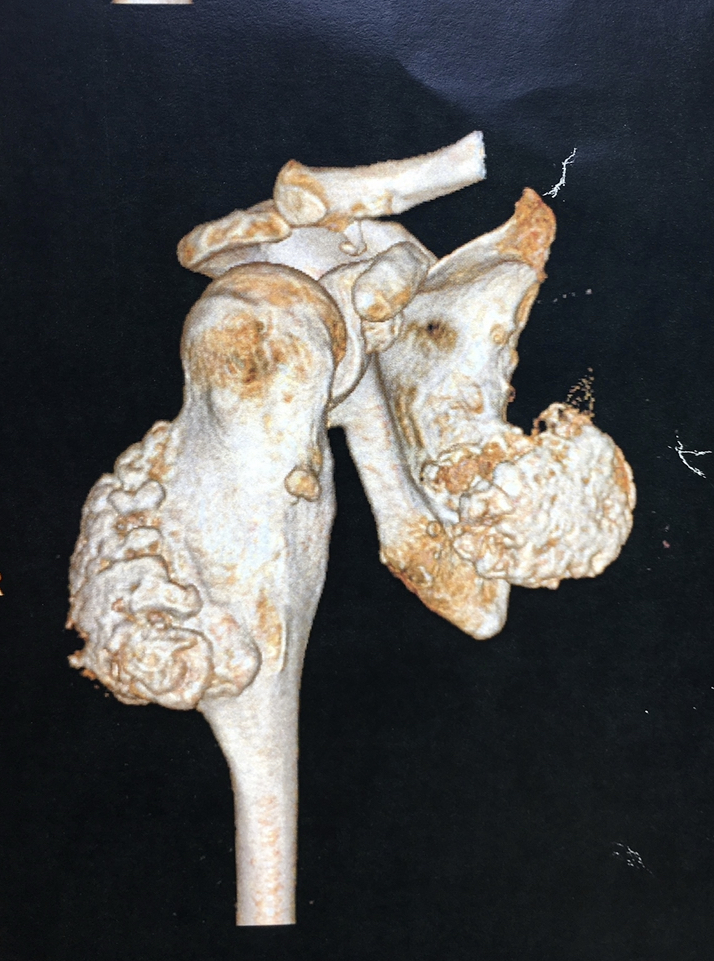 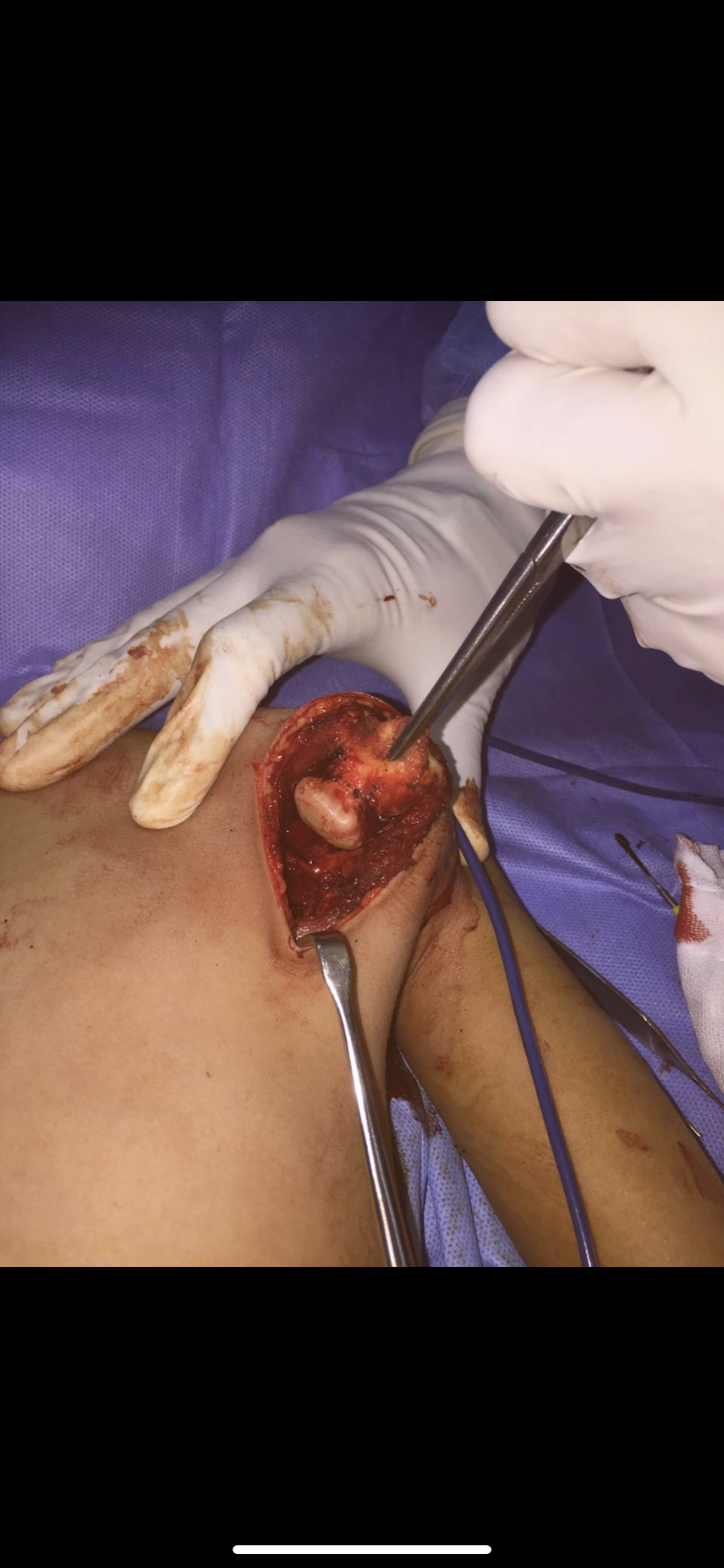 GCT
It is a benign aggressive tumor typically found in the epiphyseometaphyseal region of long bones, often around the knee, in young adults
Can be malignant and metastasize to lung
Symptoms 
pain of the involved extremity
palpable mass
tenderness over mass
soft tissue swelling
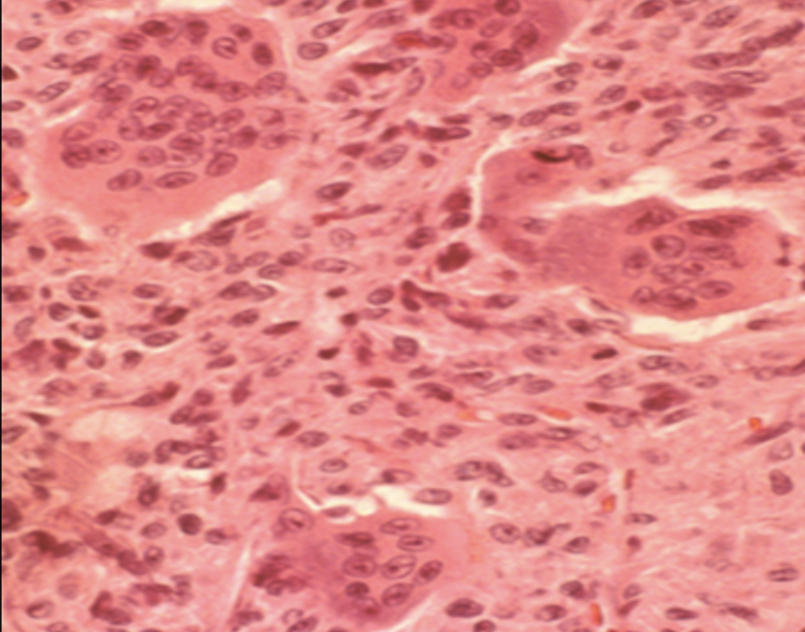 Histology:- numerous giant cells are the hallmark of this lesion 
multiple nuclei (up to 50 per cell)
similar characteristics as osteoclasts and resorb bone 
have same enzymes
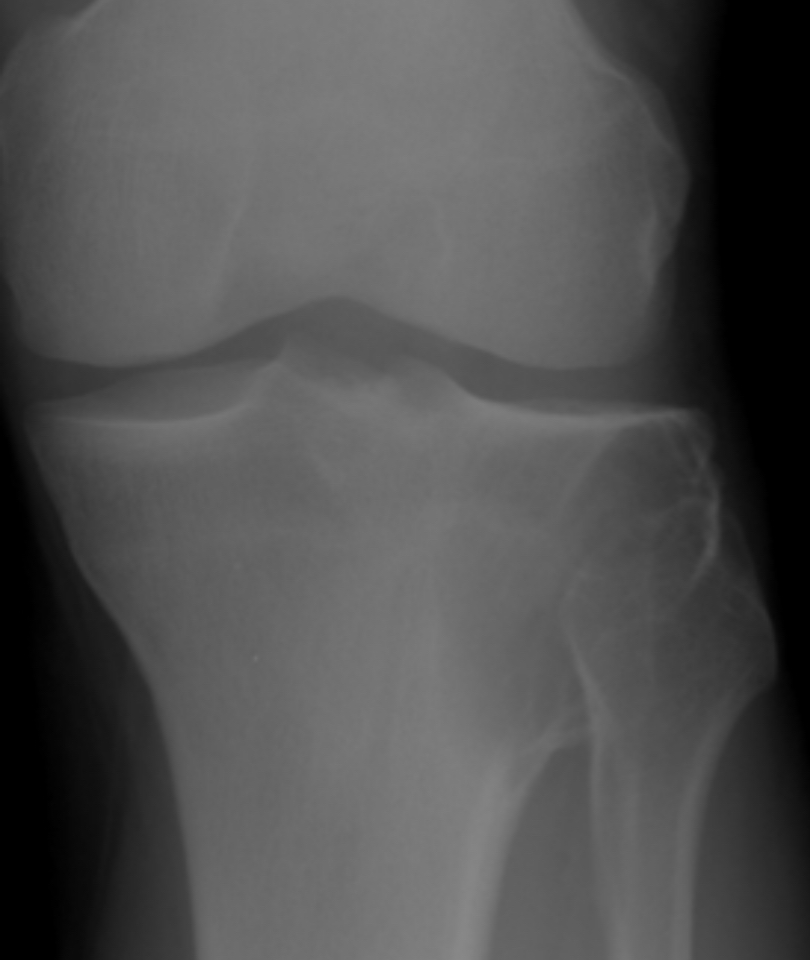 Investigations:-
PXR:- eccentric lytic epiphyseal/metaphyseal lesion with soap and bubble appearance  that often extends into the distal epiphysis and subchondral bone
Treatment 
extensive curettage, adjuvant treatment and reconstruction
complete resection and reconstruction for recurrence and for distal radius
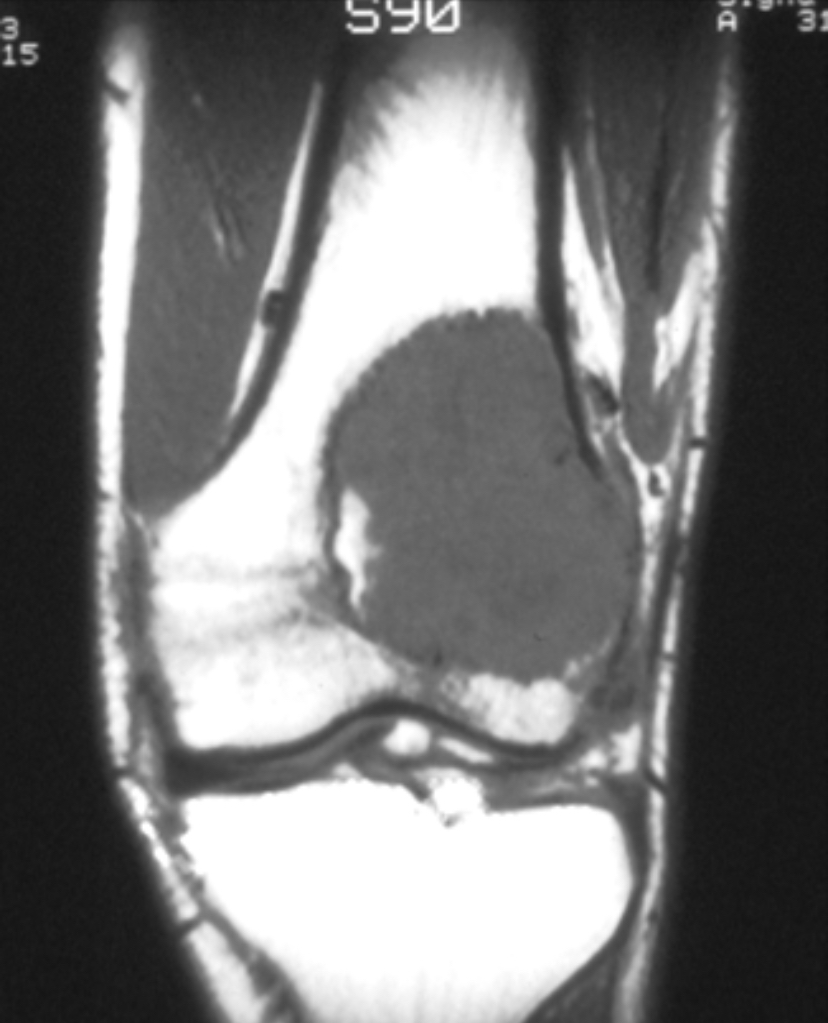 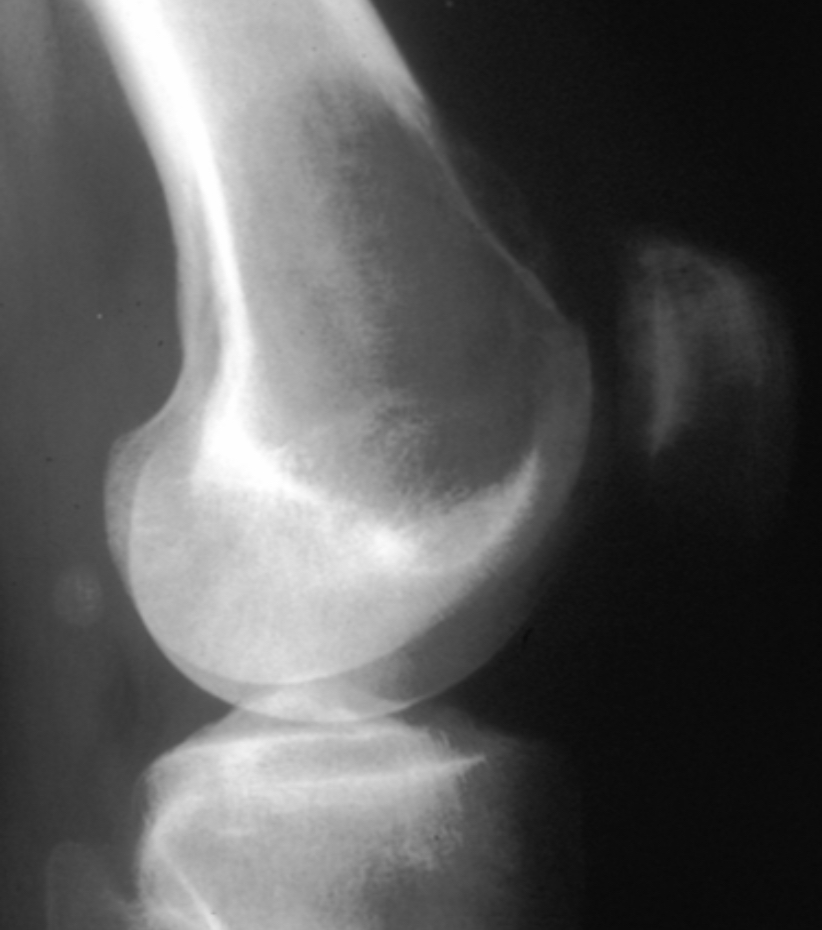 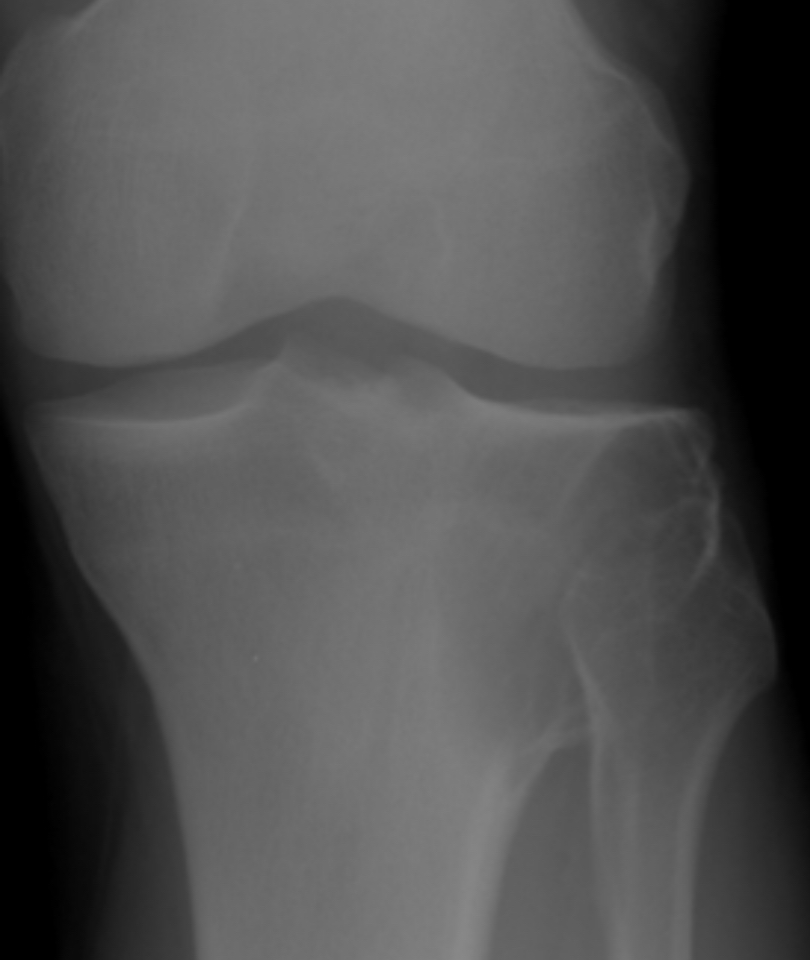 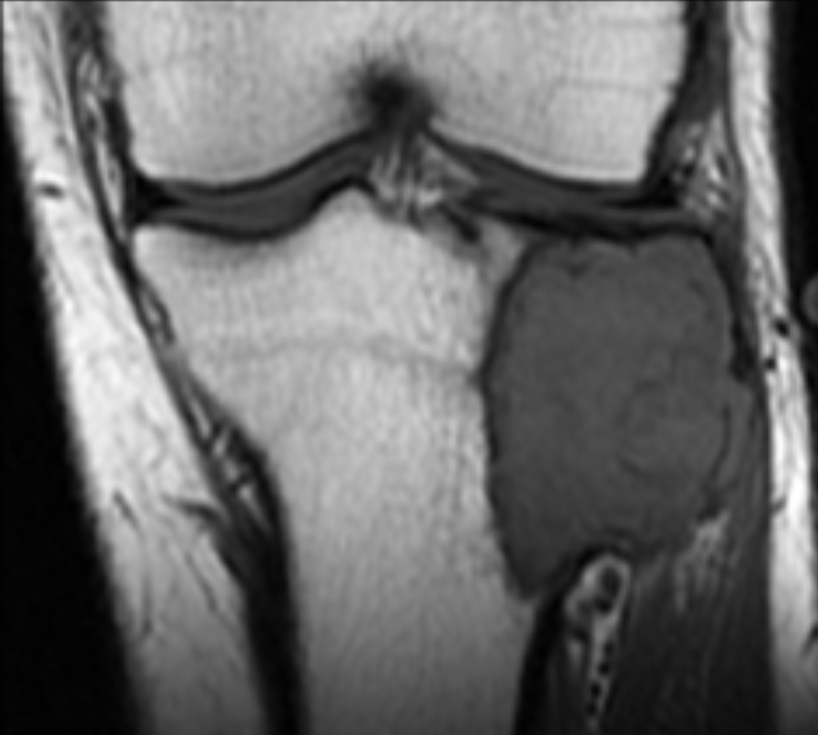 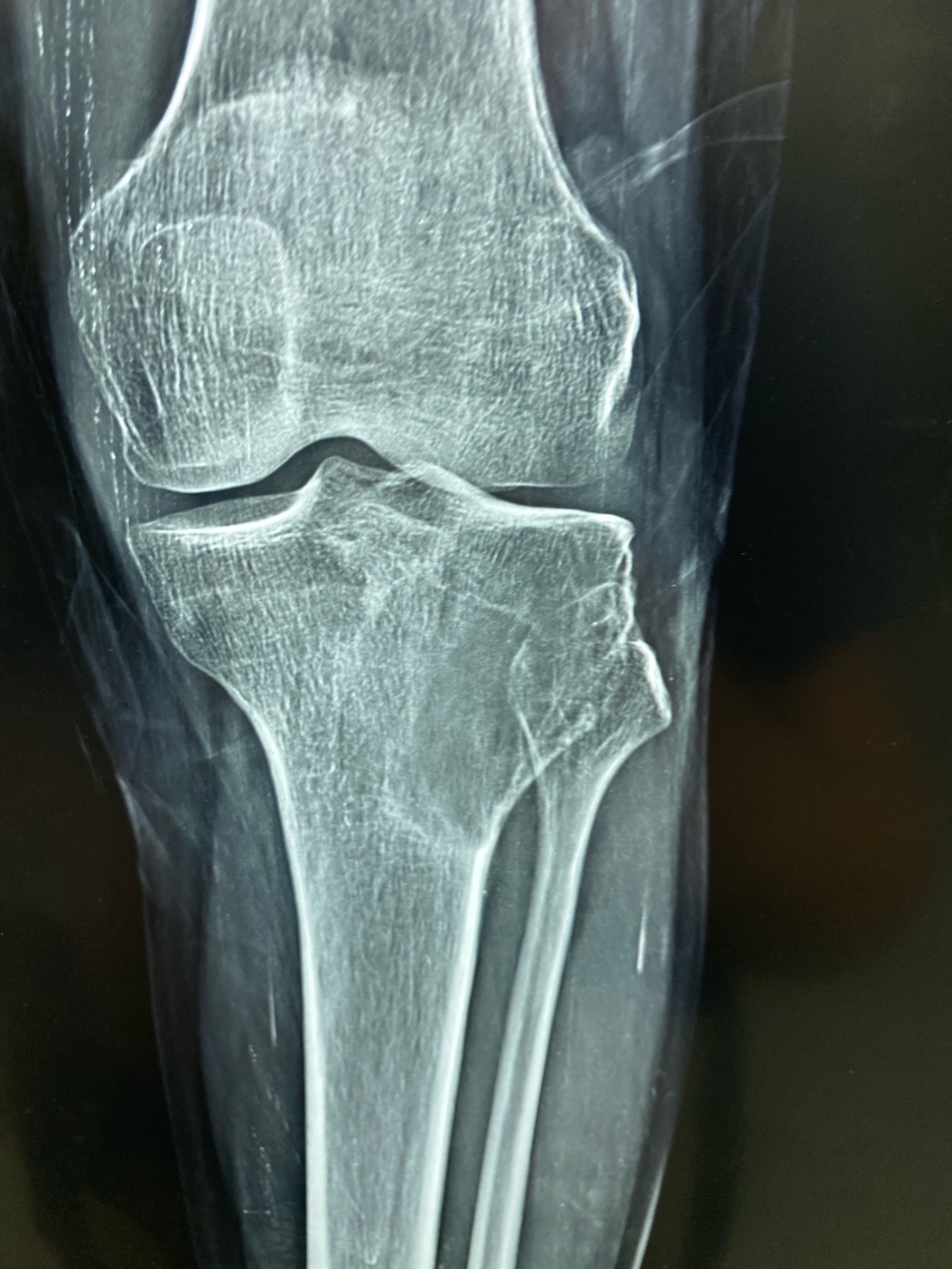 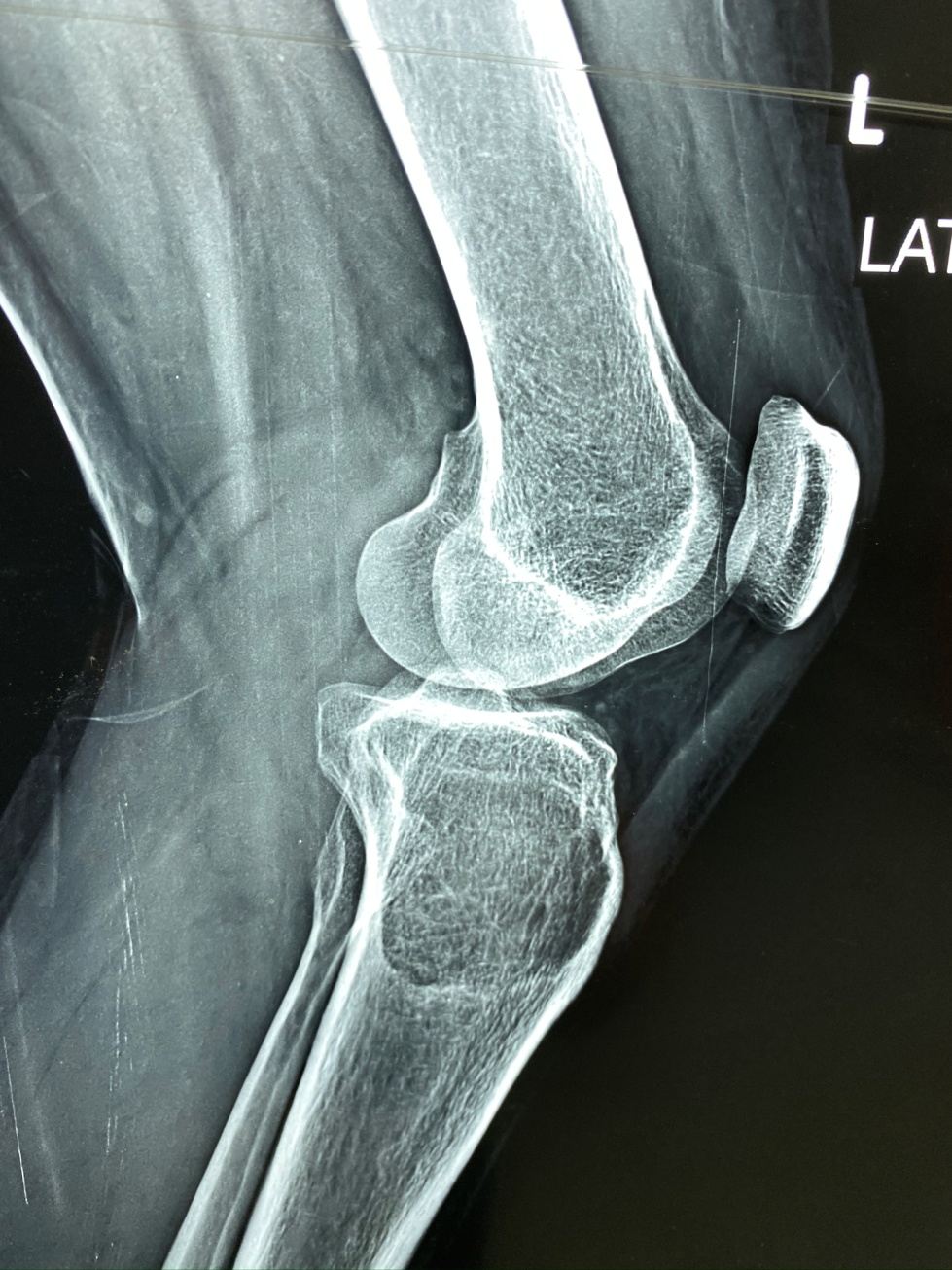 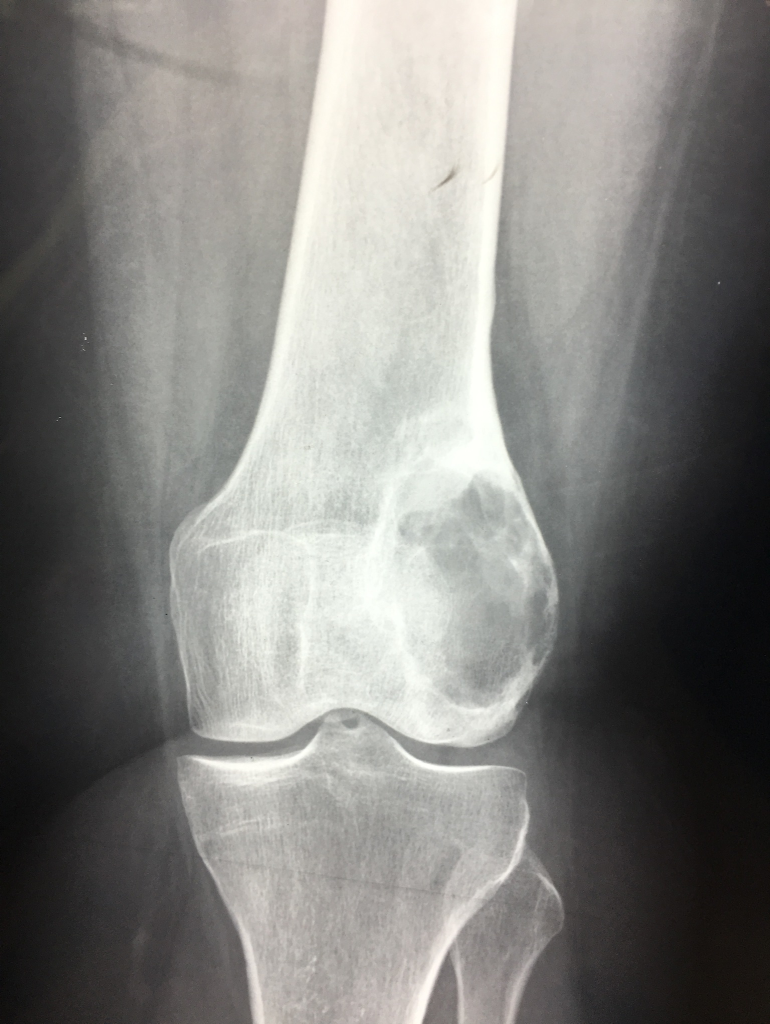 Malignancy
Osteosarcoma
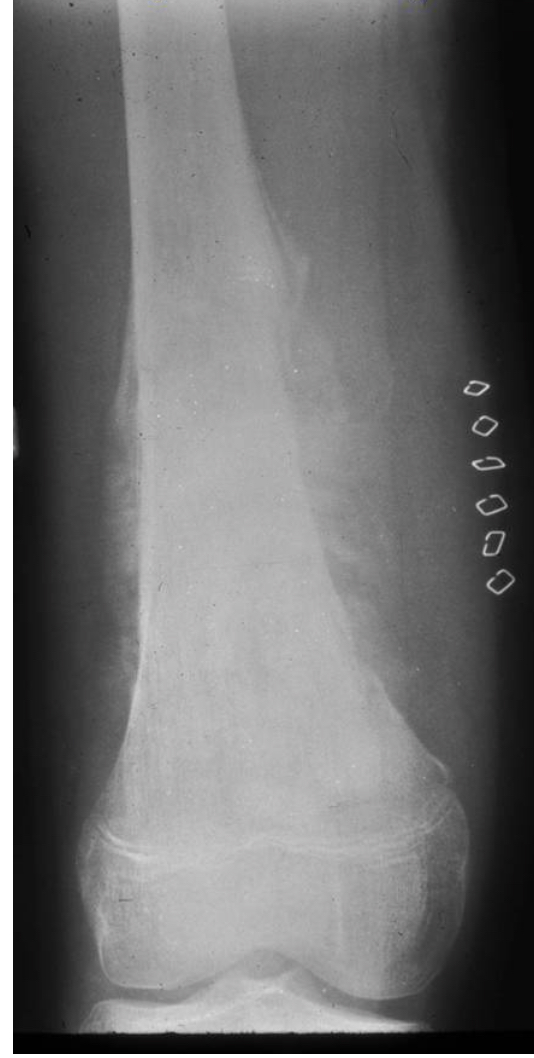 Is a bone-producing sarcoma ; produce immature woven bone
It is the most common primary cancer of bone in children and adolescents
Primary Osteosarcoma: arises from the bone in the absence of a precursor lesion
Secondary Osteosarcoma: arises from a precursor lesion or one that is metastatic from a primary osteosarcoma
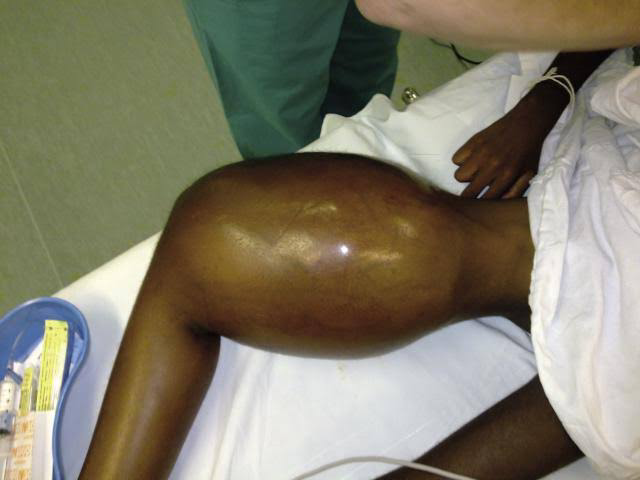 Age/Signs/Symptoms
15-25 years: Most common age is in childhood and adolescence
Mild Pain for weeks-months
Pain gradually becomes more severe & accompanied by swelling and limitation of motion
Weight loss
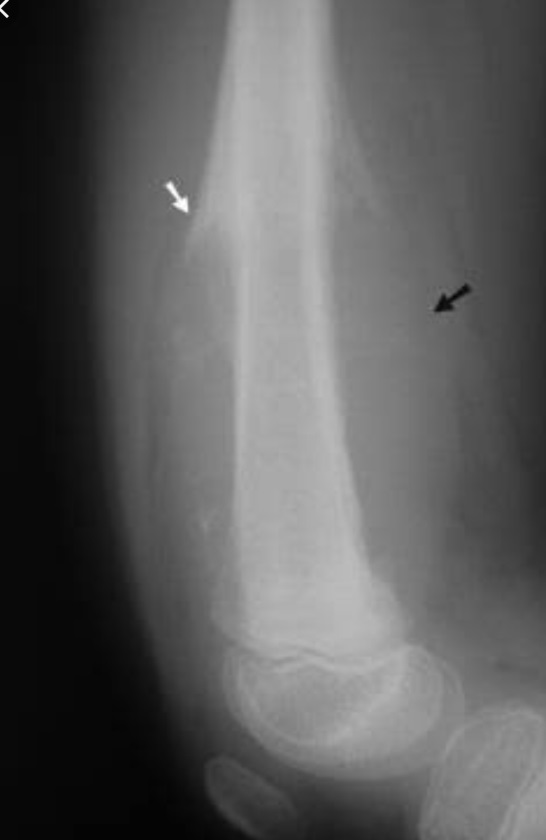 Anatomic sites
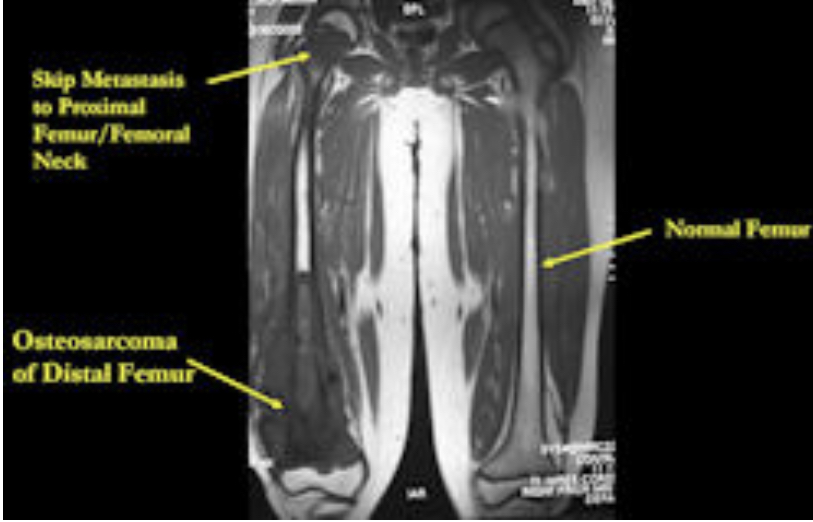 Long Bone metaphysis (Most common)
Distal Femur: most common site

Skip metastases: metastases within the same bone as the primary osteosarcoma
may dictate that the entire bone be surgically removed
Gross Pathology:
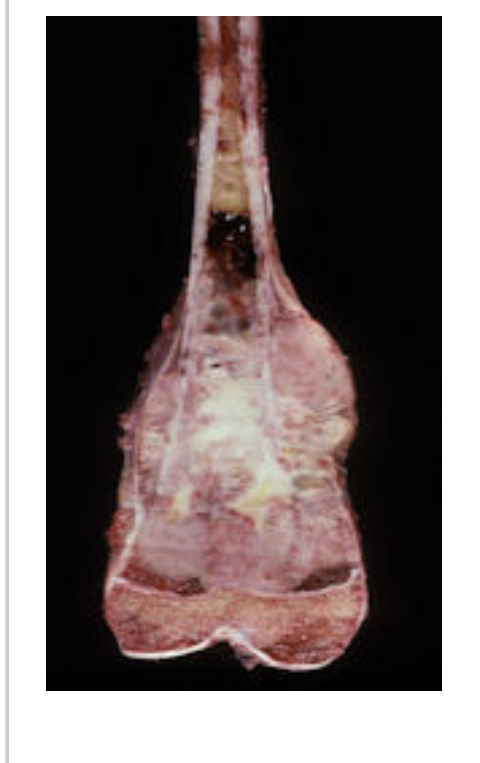 Osteosarcomas are composed of ossified or non-ossified tissue
Ossified tissue is yellow-white and hard
Less ossified tissue is soft 
osteosarcomas penetrate the cortex and form a large extraosseous soft tissue mass
Foci of hemorrhage and necrosis are common
Periosteal reactions such as the Codman's triangle are apparent at periphery of soft tissue mass
Radiology
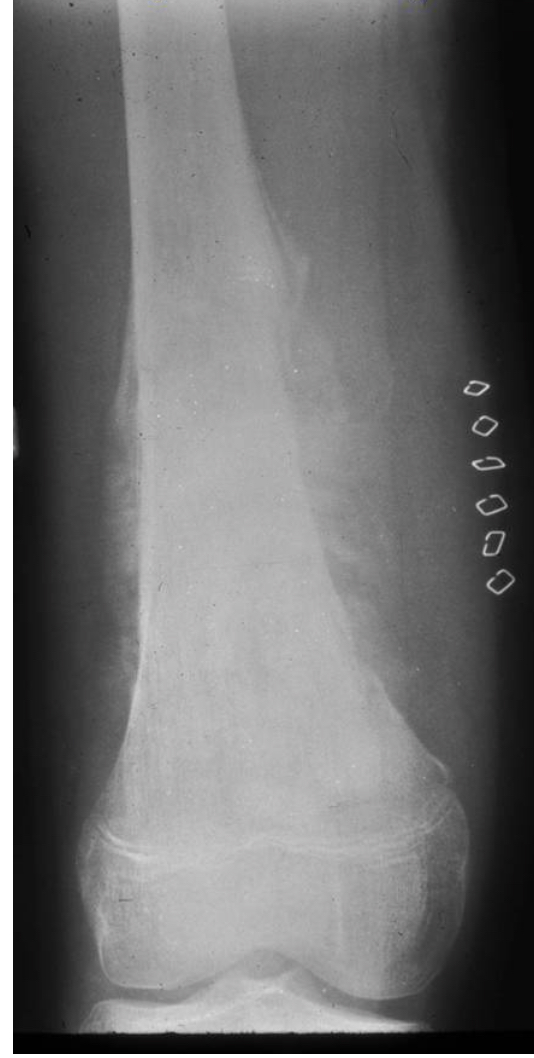 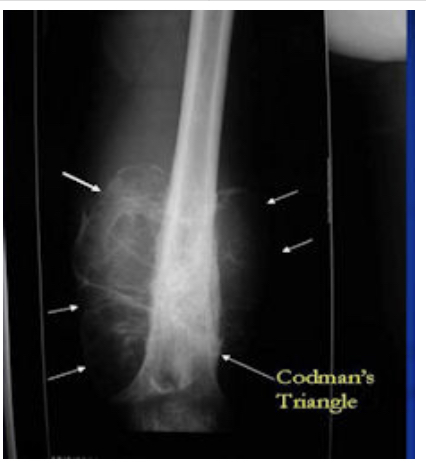 X-Ray: Osteosarcoma Of Distal Femurlesion mixed lytic and scleroticmetadiaphyseal originossified soft tissue mass
Codman’s triangle periosteal reaction

Sun ray appearance
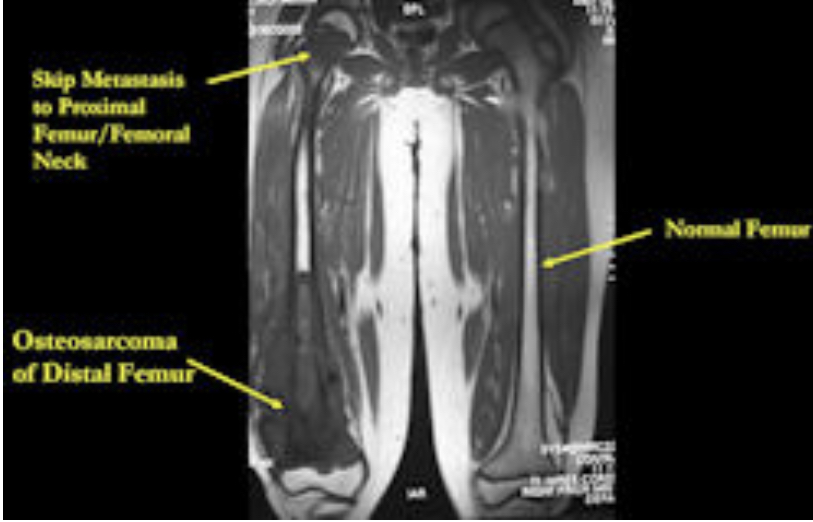 MRI Best for:
determining intraosseous extent (size) of the tumor and size of the soft tissue component
determining relationship of tumor to neurovascular structures
detecting skip metastases
Entire bone and adjacent joint should be visualized
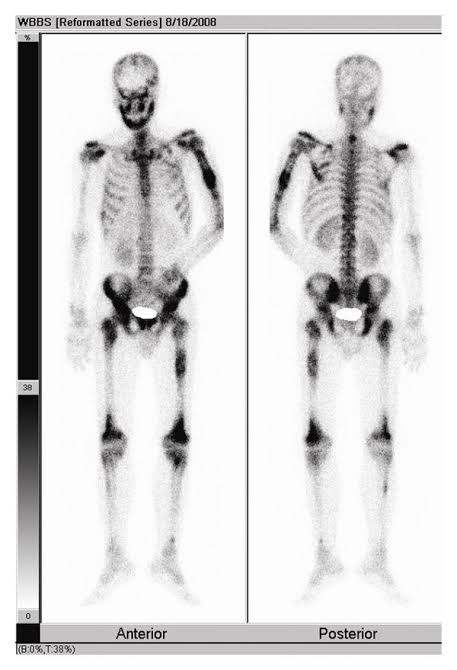 CT Scan of the Chest: Used to detect pulmonary metastases
Whole Body Bone Scan: Used to detect bone metastases, extent of bony involvement by the tumor and presence of skip metastases
Biopsy
Treatment
osteosarcomas treated with a combination of chemotherapy and wide excision. 
usually, chemotherapy is administered before and after surgery
chemotherapy before surgery = preoperative = neoadjuvant chemotherapy
chemotherapy after surgery = adjuvant chemotherapy
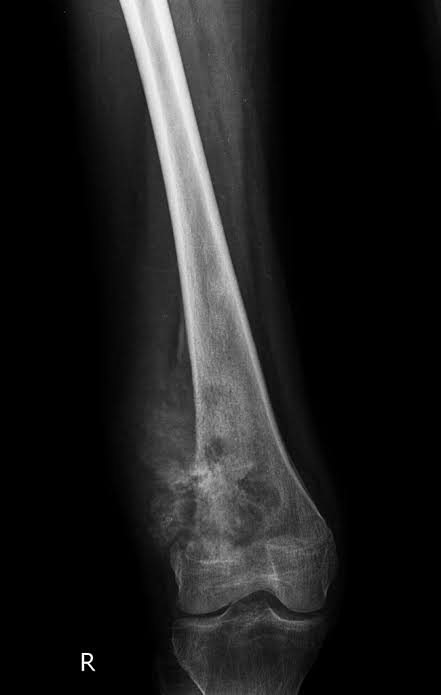 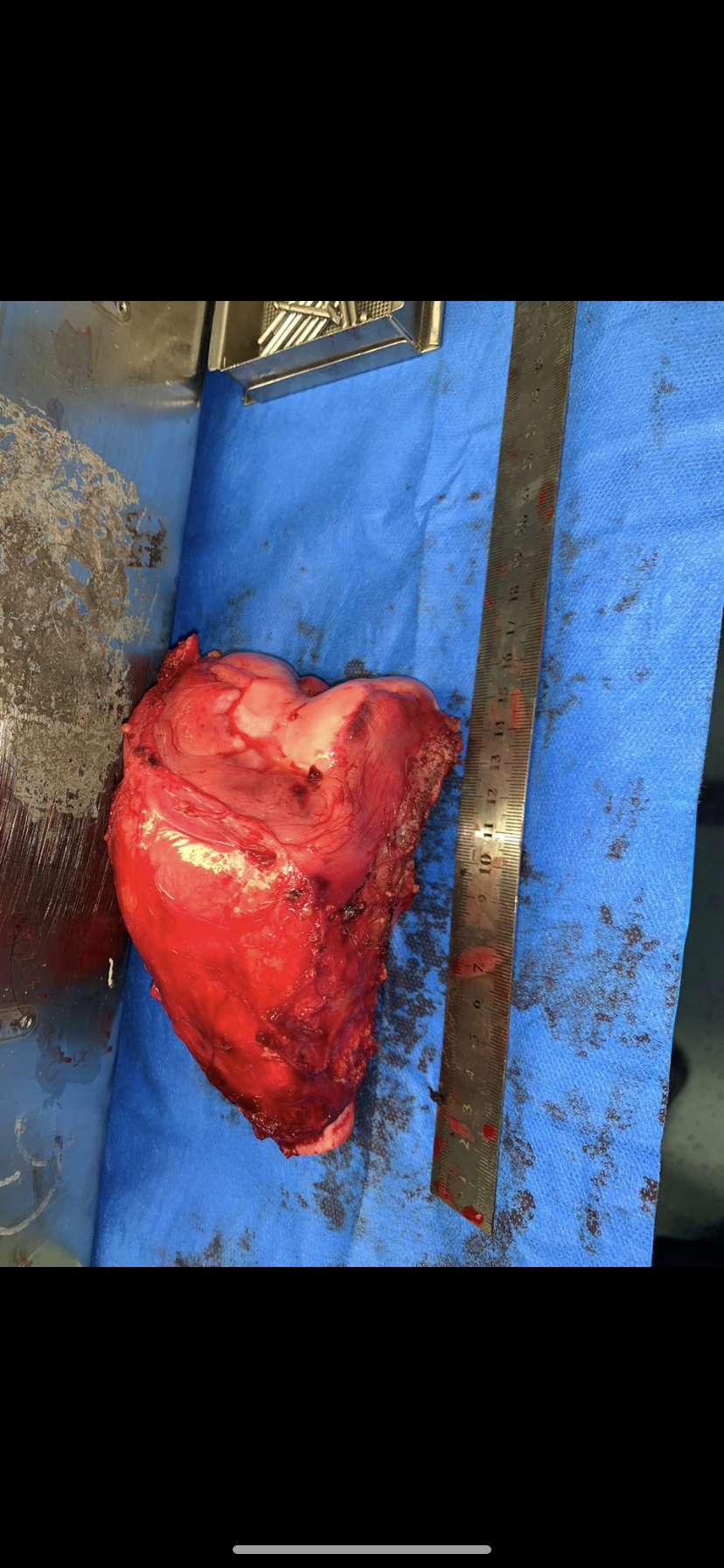 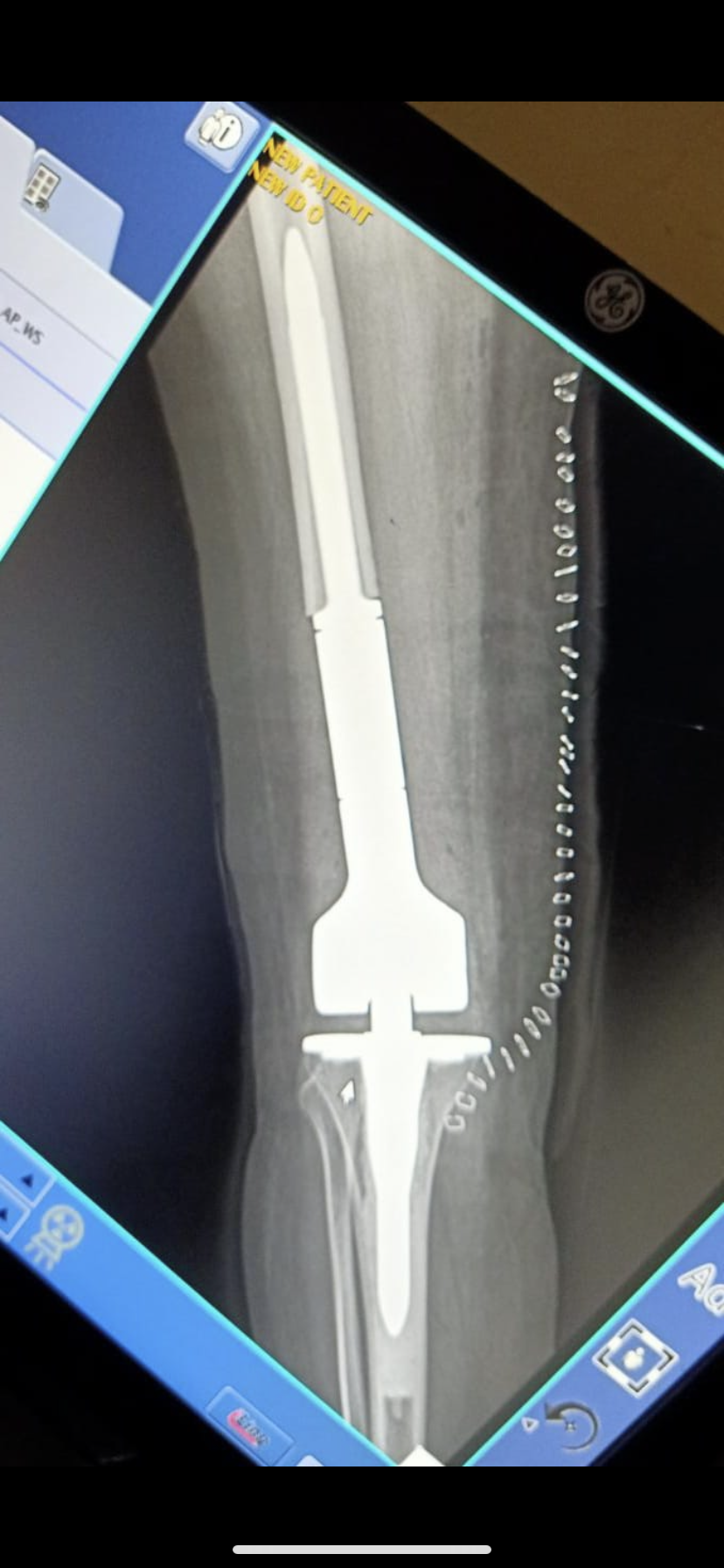 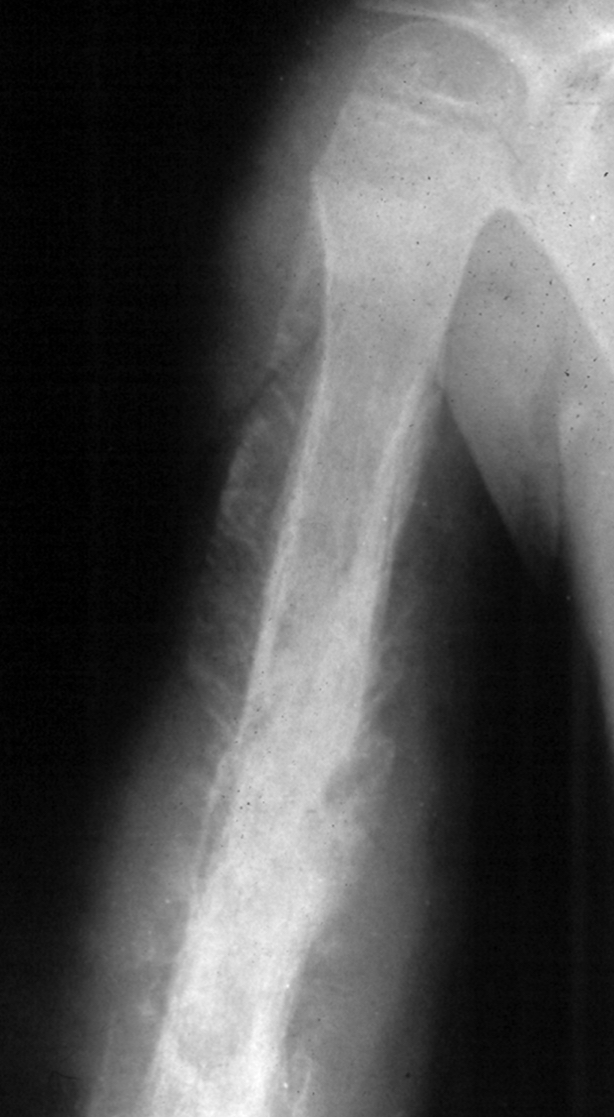 Ewing sarcoma
small round cell sarcoma
5-25 years of age
Found in the diaphysis of long bones
Genetics t(11:22) translocation 
found in 95% of cases
Presentation 
May present with pain, fever, weight loss, leukocytosis and increased erythrocyte sedimentation rate mimicking osteomyelitis
poor prognostic factors 
tumor size/location
age
elevated lactic dehydrogenase levels (>200IUml) indicates large tumors
Metastases and chemotherapy response
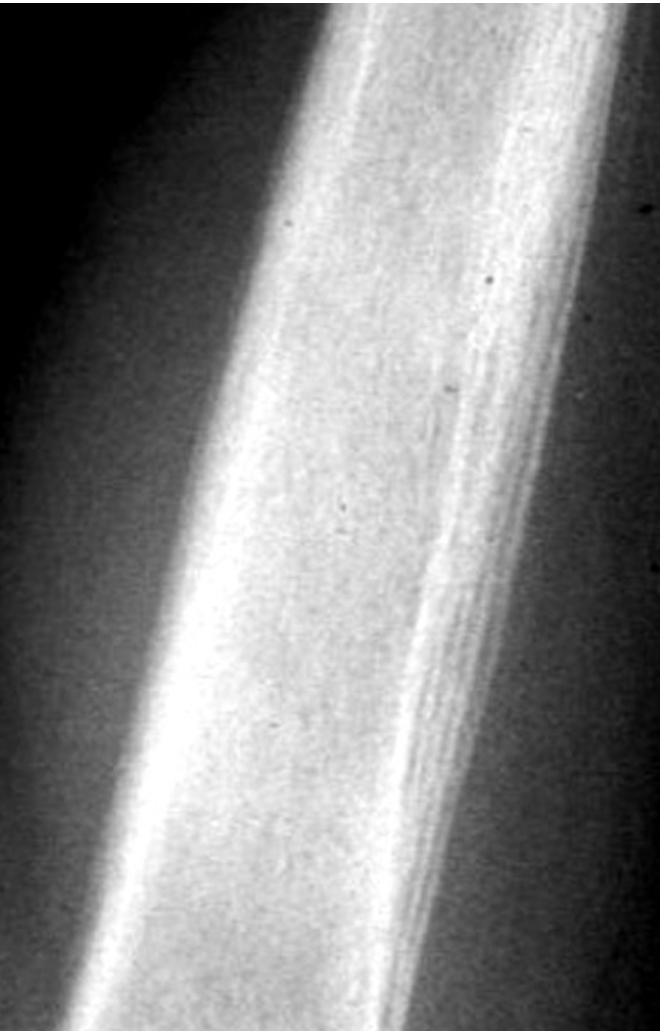 PXR
large destructive lesion in the diaphysis or metaphysis
lesion may be purely lytic or have variable amounts of reactive new bone formation
periosteal reaction may give "onion skin"
Bone scan
MRI shows a large soft tissue component
Histology
sheets of  small round cells 
prominent nuclei and minimal cytoplasm 
may have pseudo-rosettes (circle of cells with necrosis in center)
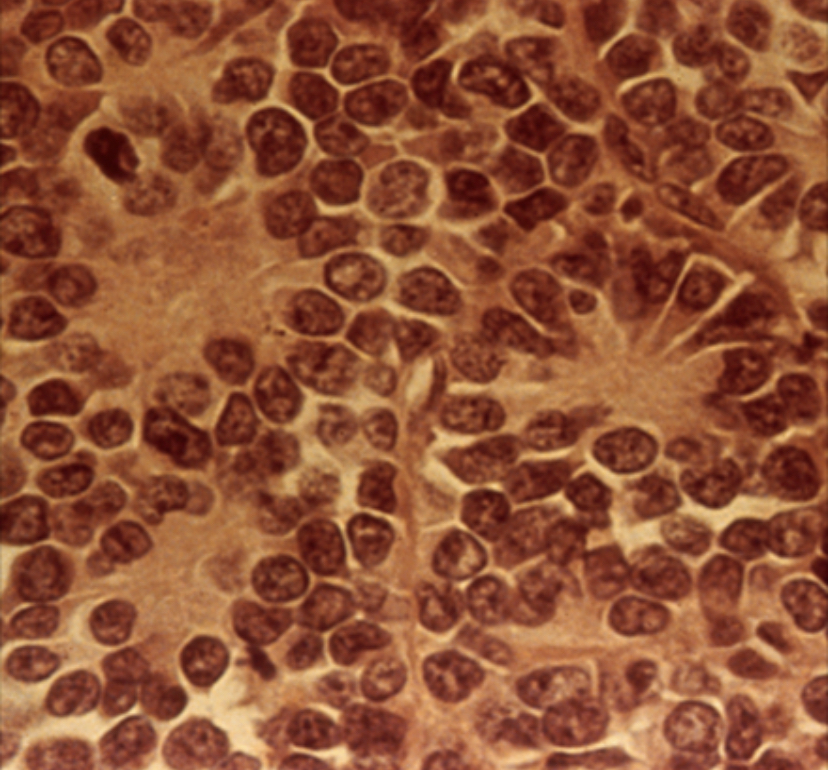 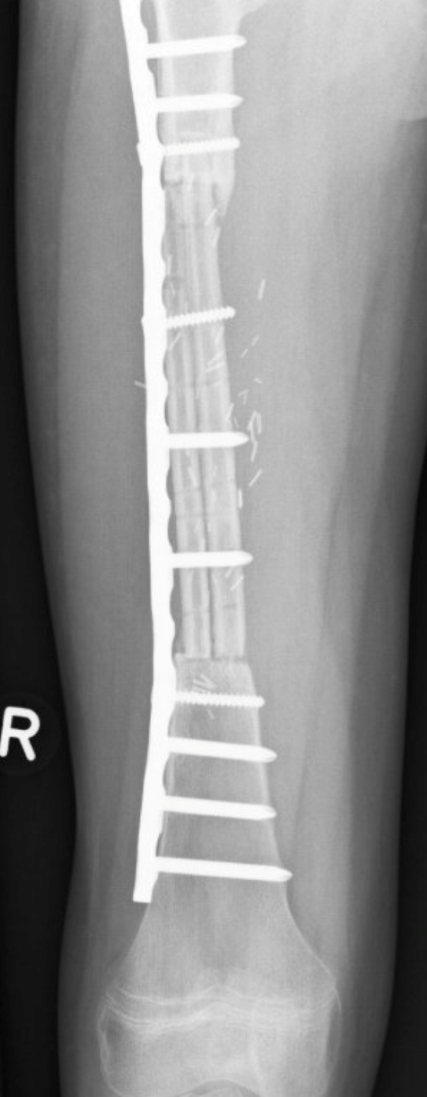 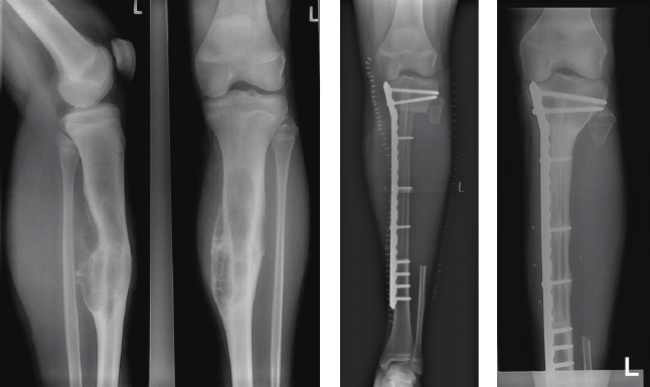 chemotherapy + radiation therapy for non-resectable tumors
chemotherapy + limb salvage resection ± adjuvant radiation
Multiple myeloma
Multiple myeloma is a neoplastic proliferation of plasma cells that presents with skeletal lesions
Cancerous plasma cells accumulate in the bone marrow and crowd out healthy blood cells.
The cancer cells produce abnormal proteins that can cause complications.
Neoplastic plasma cells produces abnormal immunoglobulins and results in osteoclastic stimulation by malignant cells
patients > 40 years of age (median age is 60)
Symptoms 
usually presents with
localized bone pain (usually spine or ribs)
pathologic fracture 
fatigue secondary to anemia, renal insufficiency, hypercalcemia
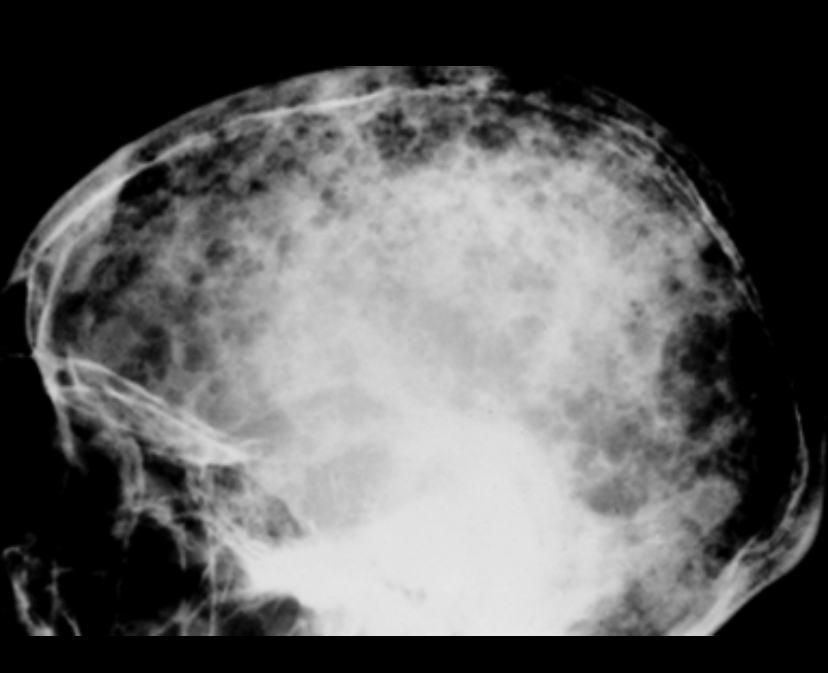 Radiographsfindings
multiple "punched-out" lytic lesions
Bone marrow aspirate >10-30%plasma
(normal amount of plasma cells on bone marrow aspirate is < 2%)
Bone scans cold in 30% 
skeletal survey
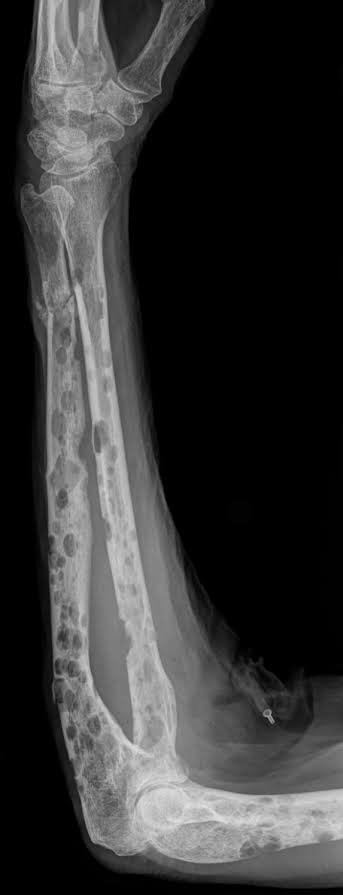 Serum labs 
anemia
elevated creatinine
hypercalcemia
due to excessive resorption of bone
ESR often elevated
SPEP (serum protein electrophoresis)
50% IgG
Urine 
proteinuria
UPEP (urine protein electrophoresis) 
may show Bence Jones proteins (secreted immunoglobulin kappa and lambda light chains)
multiagent chemotherapy 

surgical stabilization and external beam radiation therapy
THANK YOU